Презентация по здоровьесбережению в первой младшей группе
 «Будь здоров,малыш»






   Подготовила воспитатель: Егорова Н.И.
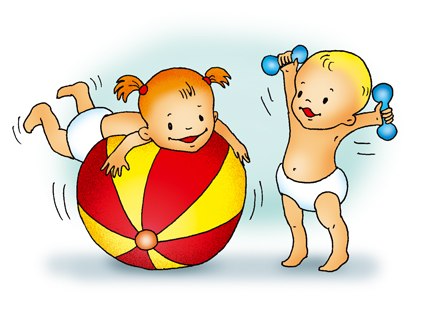 Здоровьесберегающие технологии
Цель: здоровьесберегающих технологий
- это система мер, включающая взаимосвязь и взаимодействие всех факторов образовательной среды, направленных на сохранение здоровья ребенка на всех этапах его обучения и развития
обеспечить дошкольнику возможность сохранения здоровья, сформировать у него необходимые знания, умения, навыки по здоровому образу жизни.
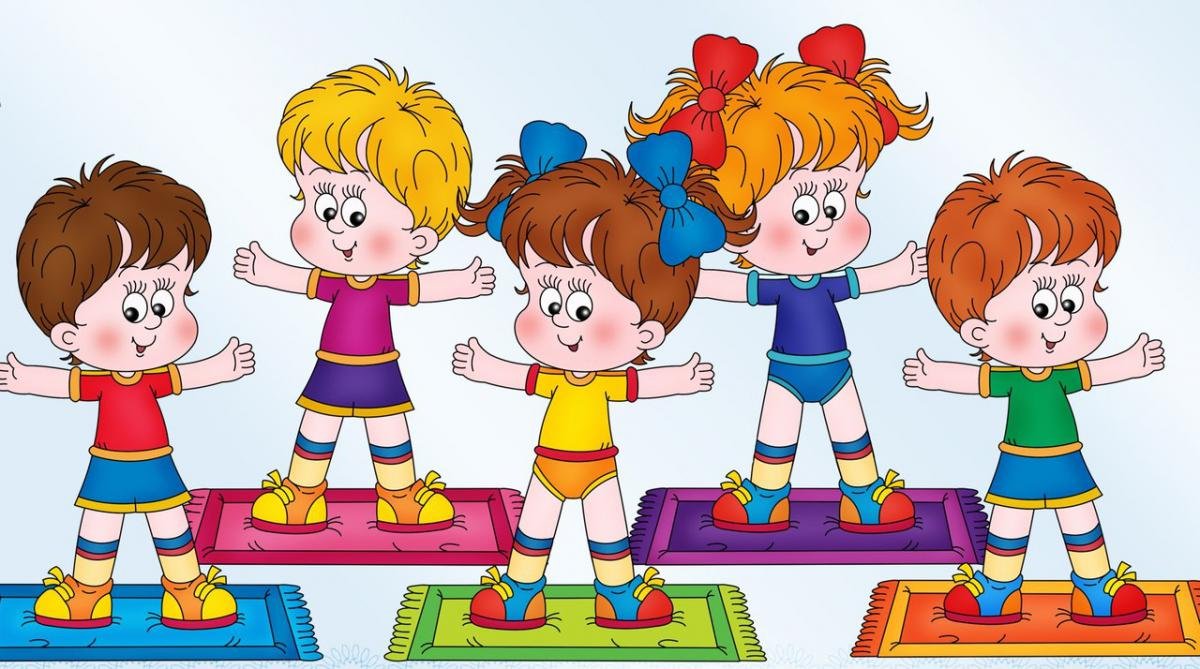 Актуальность проекта
Охрана жизни и укрепление физического и психического здоровья детей – одна из основных задач дошкольного образования. Особенно остро эта задача стоит в адаптационный период, когда у детей наблюдается значительное увеличение количества случаев заболеваемости, что требует необходимости использования современных, инновационных подходов в воспитательно-оздоровительной работе. Уделять особое внимание воспитателей и родителей формированию и укреплению здоровья ребенка, с целью создания вокруг него потребности и привычки здорового образа жизни; создавать воспитательное условие для детей, которое стало бы возможностью выработки единого стиля поведения и стратегии воспитания здорового образа жизни ребенка.
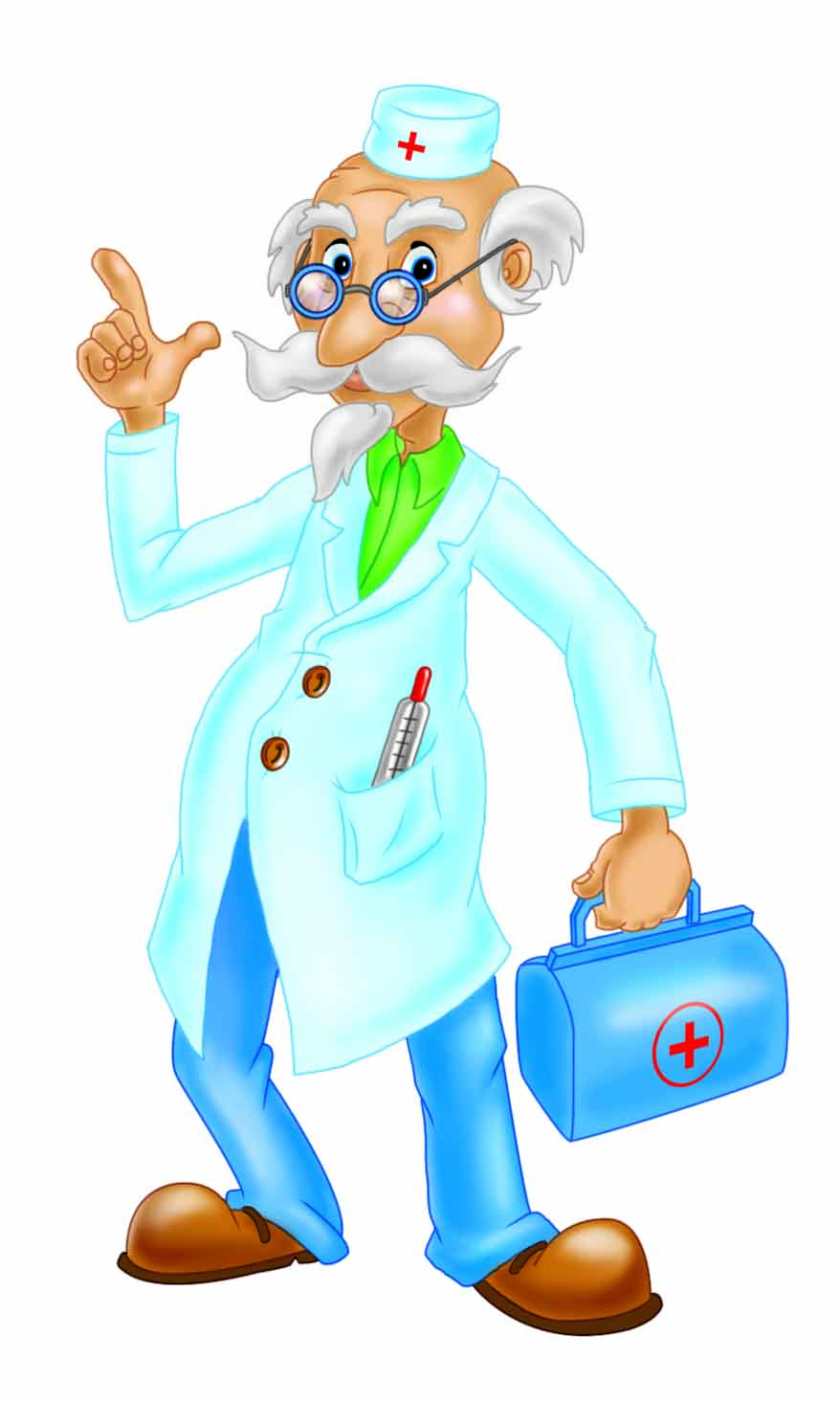 Цель проекта:
Начальное формирования основ здорового образа жизни у детей раннего дошкольного возраста
Сохранение и укрепление  здоровья детей младшего дошкольного возраста, как основа личностного, эмоционального и физического развития.

                                        Задачи проекта:
1. Воспитывать у детей привычку к аккуратности и чистоте, прививать             культурно-гигиенические  навыки и простейшие навыки самообслуживания.
2.Повышать интерес детей к здоровому образу жизни через разнообразные формы и методы физкультурно-оздоровительной работы.
3.Развивать  активность, инициативность, самостоятельность, уверенность в себе и своих возможностях.
4.Дать представление родителям о значимости совместной двигательной деятельности с детьми, о полезной и вредной пищи, о соблюдении навыков гигиены.
5. Установить партнерские отношения с семьей каждого воспитанника, объединить усилия для развития и воспитания детей в вопросах о здоровом образе жизни.
Гипотеза
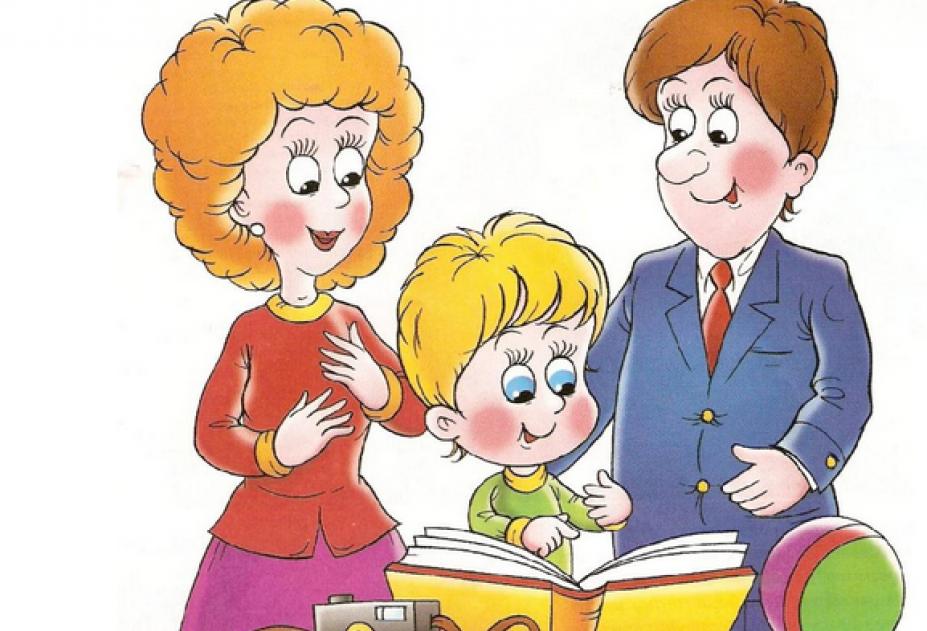 Здоровье детей будет сохраняться, укрепляться и развиваться, а физические качества будут эффективно совершенствоваться при условии, если будет разработана система работы с детьми и их родителями по физическому воспитанию и оздоровлению с использованием инновационных здоровье-сберегающих технологий, новых активных форм работы с родителями по формированию привычки к здоровому образу жизни.
Задачи
Для родителей:

Повышать педагогическую компетентность родителей по вопросу сохранения и укрепления здоровья ребенка;
Способствовать созданию активной позиции родителей в совместной двигательной деятельности с детьми;
Дать представление родителям о значимости совместной двигательной деятельности с детьми, о полезной и вредной пищи, о соблюдении навыков гигиены.
Для педагогов:
Установить партнерские отношения с семьей каждого воспитанника, объединить усилия для развития и воспитания детей в вопросах о здоровом образе жизни;
Создать атмосферу общности интересов, эмоциональной взаимоподдержке и проблемы друг друга;
Активизировать и обогащать воспитательные умения родителей, поддерживать их уверенность в собственных педагогических возможностях.
Ожидаемые результаты
Дети
сформированы первоначальные знания о здоровом образе жизни, культурно-гигиенические навыки 
знают элементарные правила личной гигиены самостоятельно проявляют инициативу   
активизирован и обогащен словарный запас детей по теме
Родители
 повышение уровня физического, психического и социального здоровья детей
 получение консультаций по вопросам формирования культурно-гигиенических навыков 
 осознанное отношение детей и их родителей к состоянию здоровья как к основному фактору успеха на последующих этапах жизни.
Педагог
повышение теоретического и профессионального уровня по данной теме
папка-передвижка «Здоровая семья –здоровый ребёнок»
Здоровьесберегающие технологии, используемые в воспитательно-образовательном процессе
Валеологическое 
просвещение родителей
Консультации 
для родителей
Родительские собрания
игроперапия
самомассаж
Технологии обучения 
ЗОЖ
музыкотерапия
Коррекционные 
технологии
Сказкатерапия
изотерапия
Релаксация
Физкультминутки
Утренняя 
гимнастика
Пальчиковая 
гимнастика
Технологии сохранения и 
стимулирования здоровья
Дыхательная
 гимнастика
Динамические 
паузы
Гимнастика 
после сна
Гимнастика 
для глаз
Основной этап реализации проекта       ПЛАН ПРОЕКТНЫХ МЕРОПРИЯТИЙ         Утренняя гимнастика
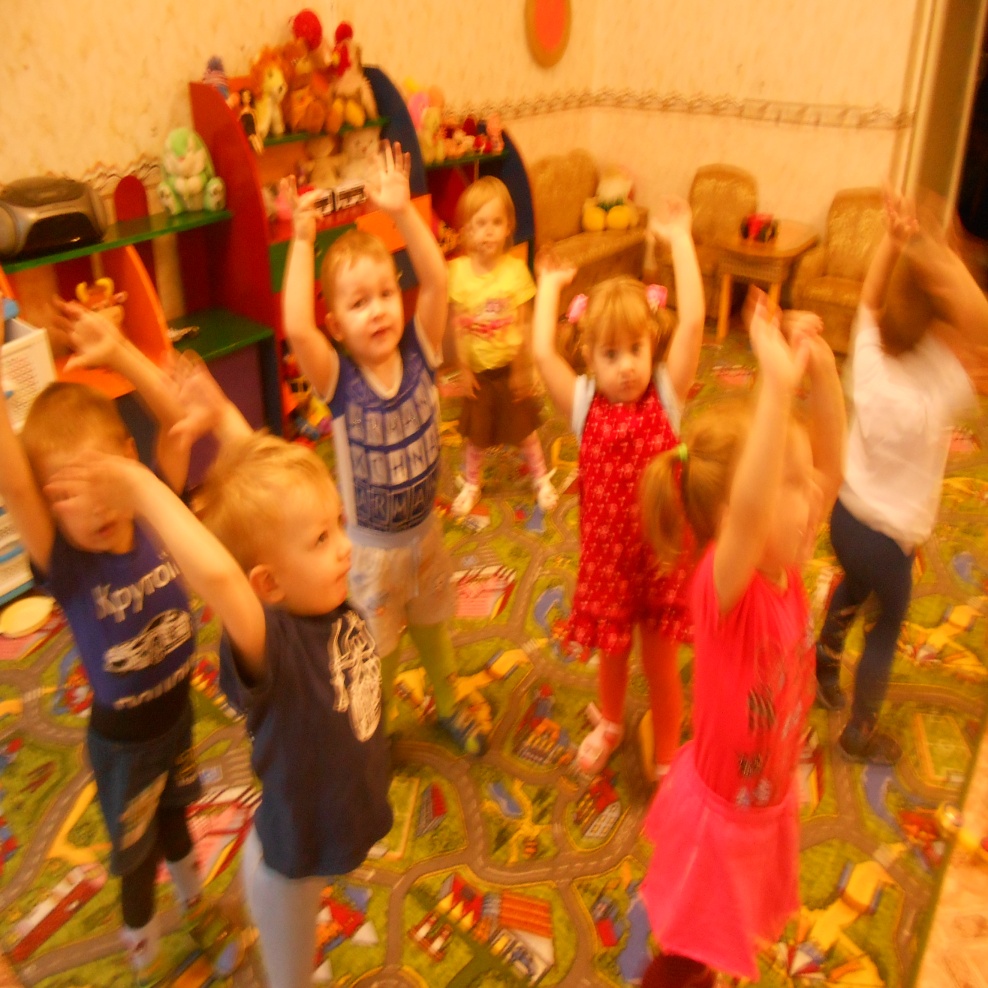 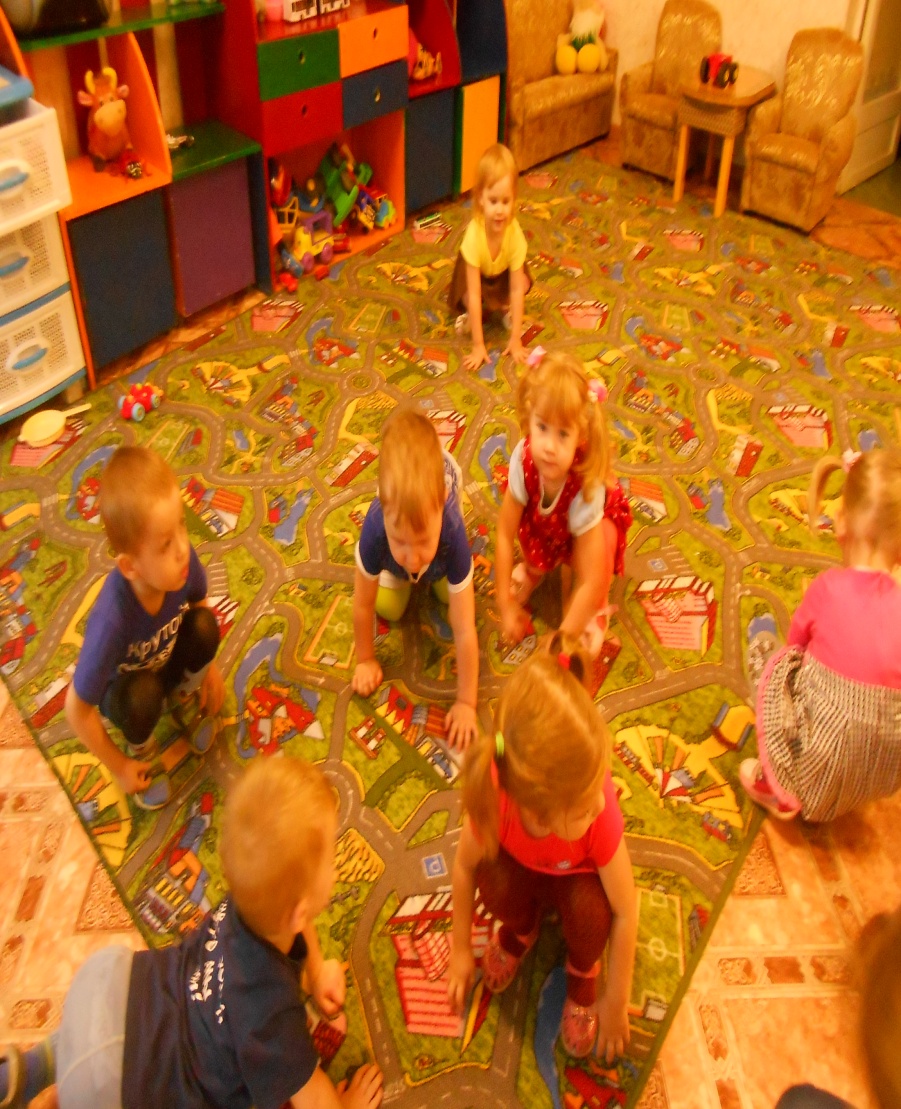 Прогулка на свежем воздухе в любое время года
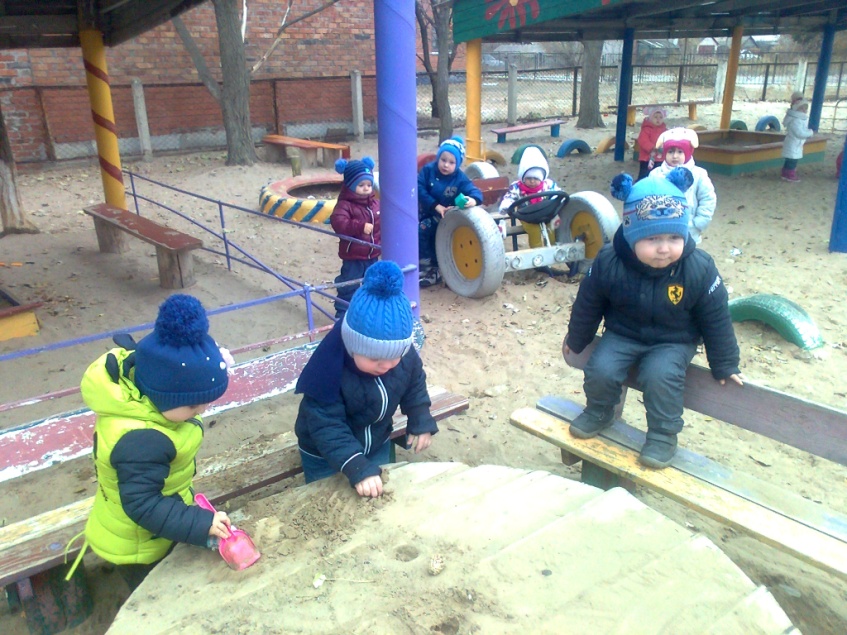 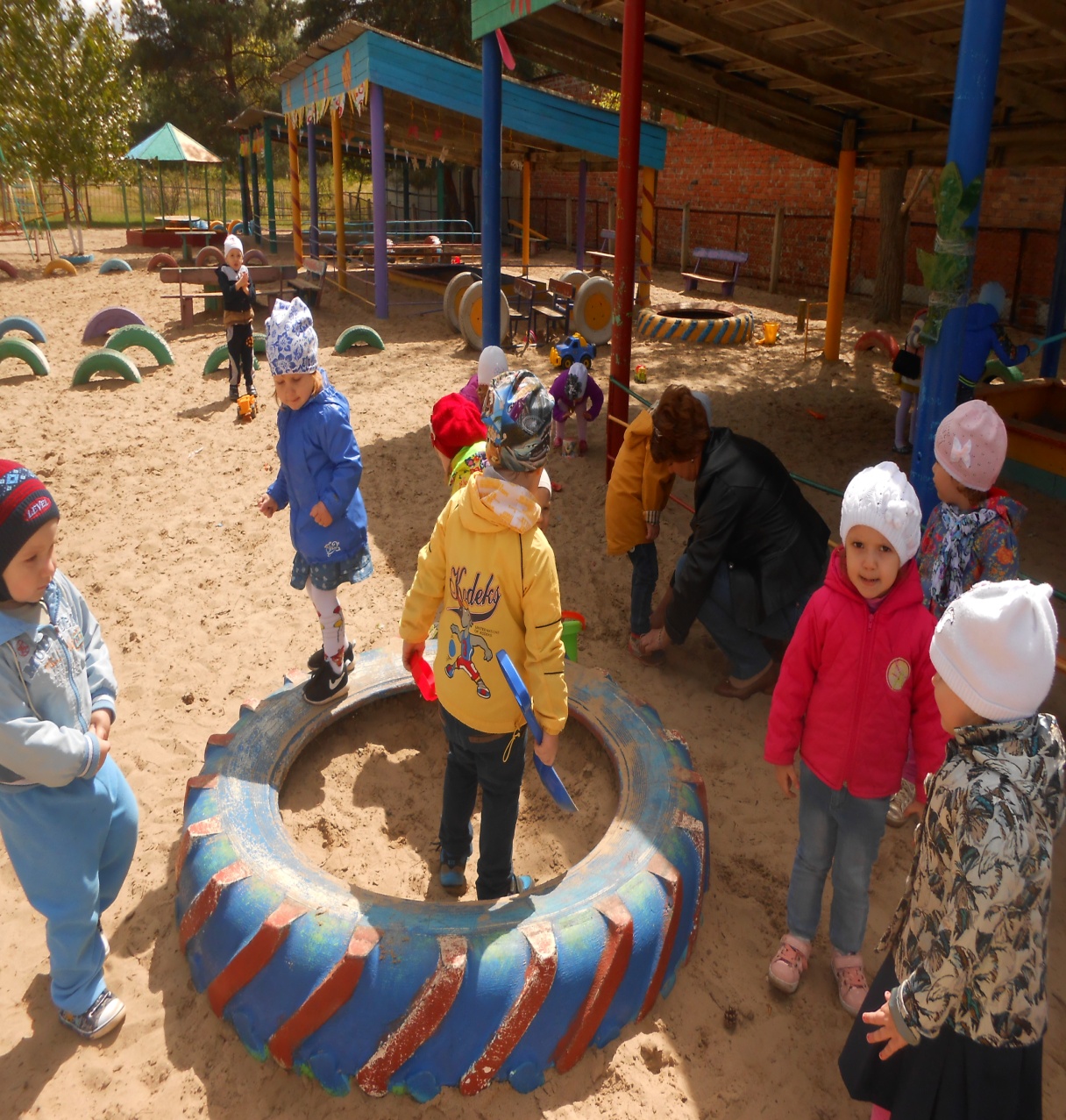 Гимнастика после сна в кроватках
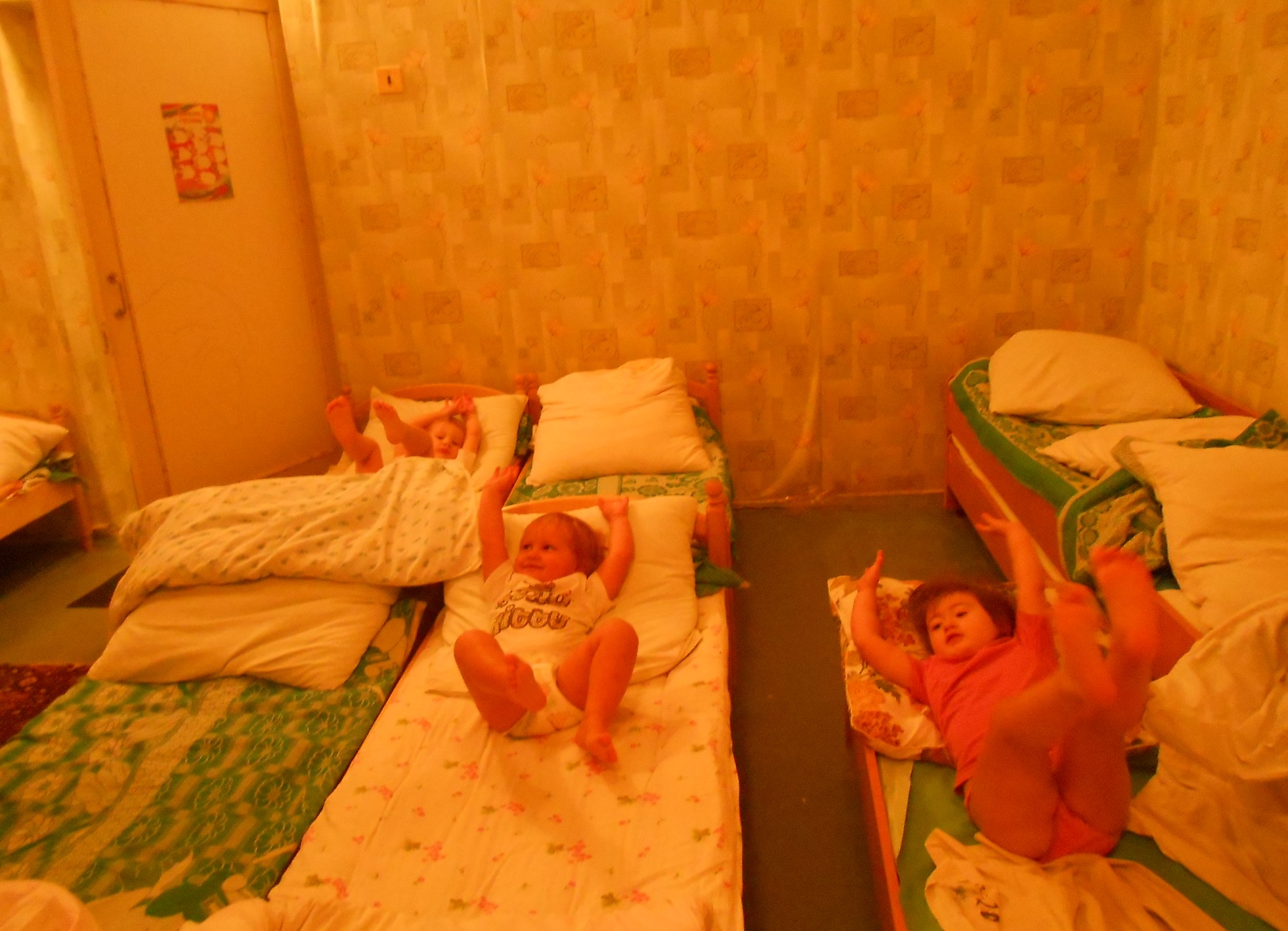 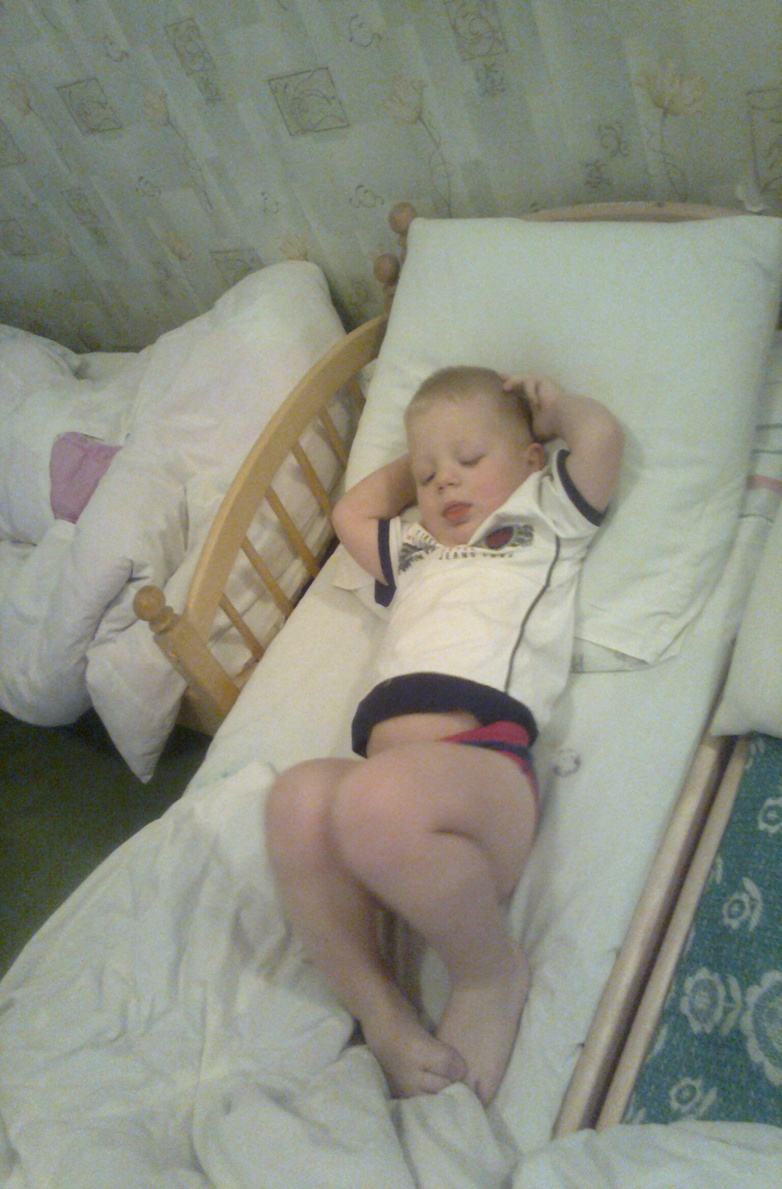 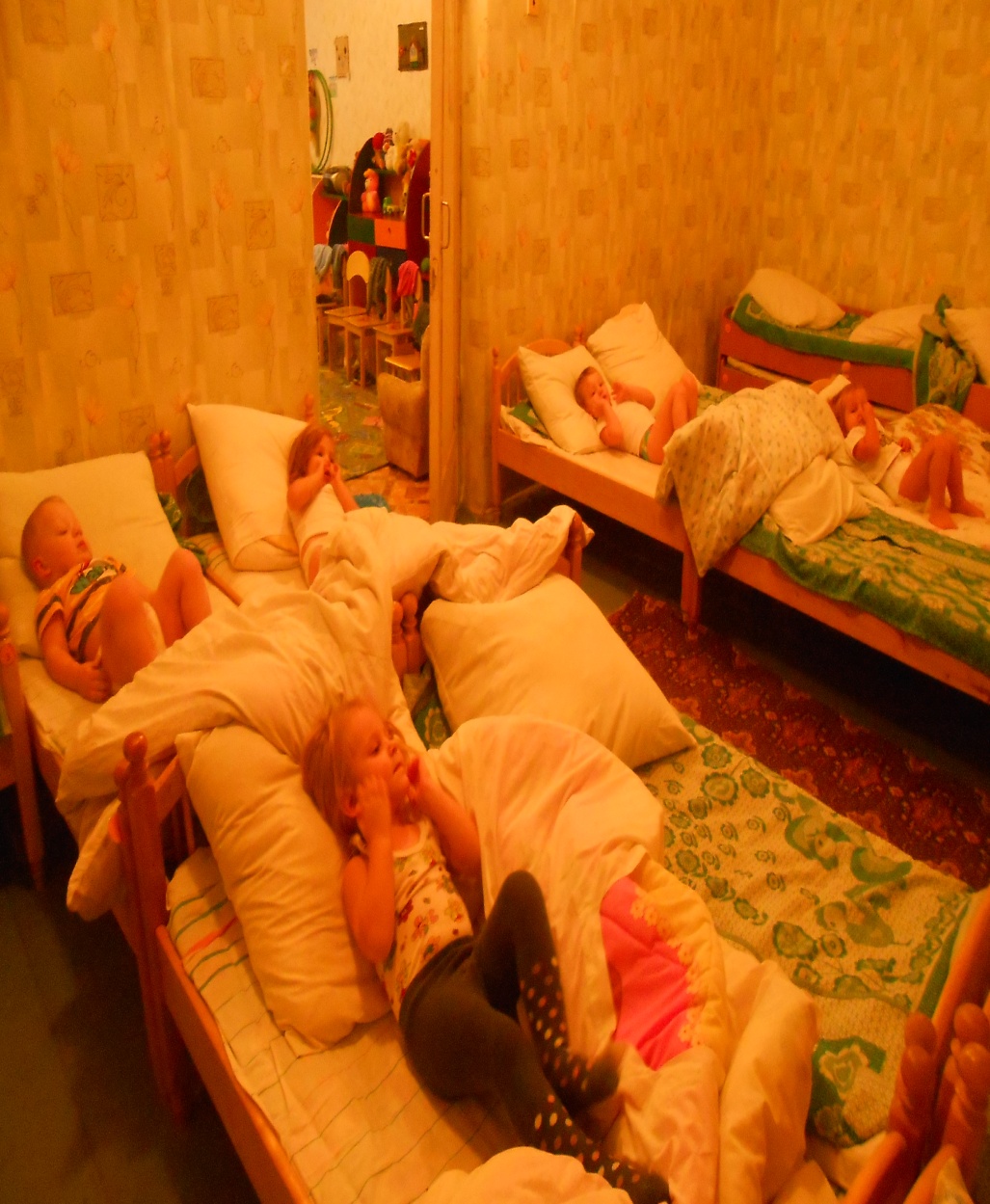 Хождение по массажным коврикам
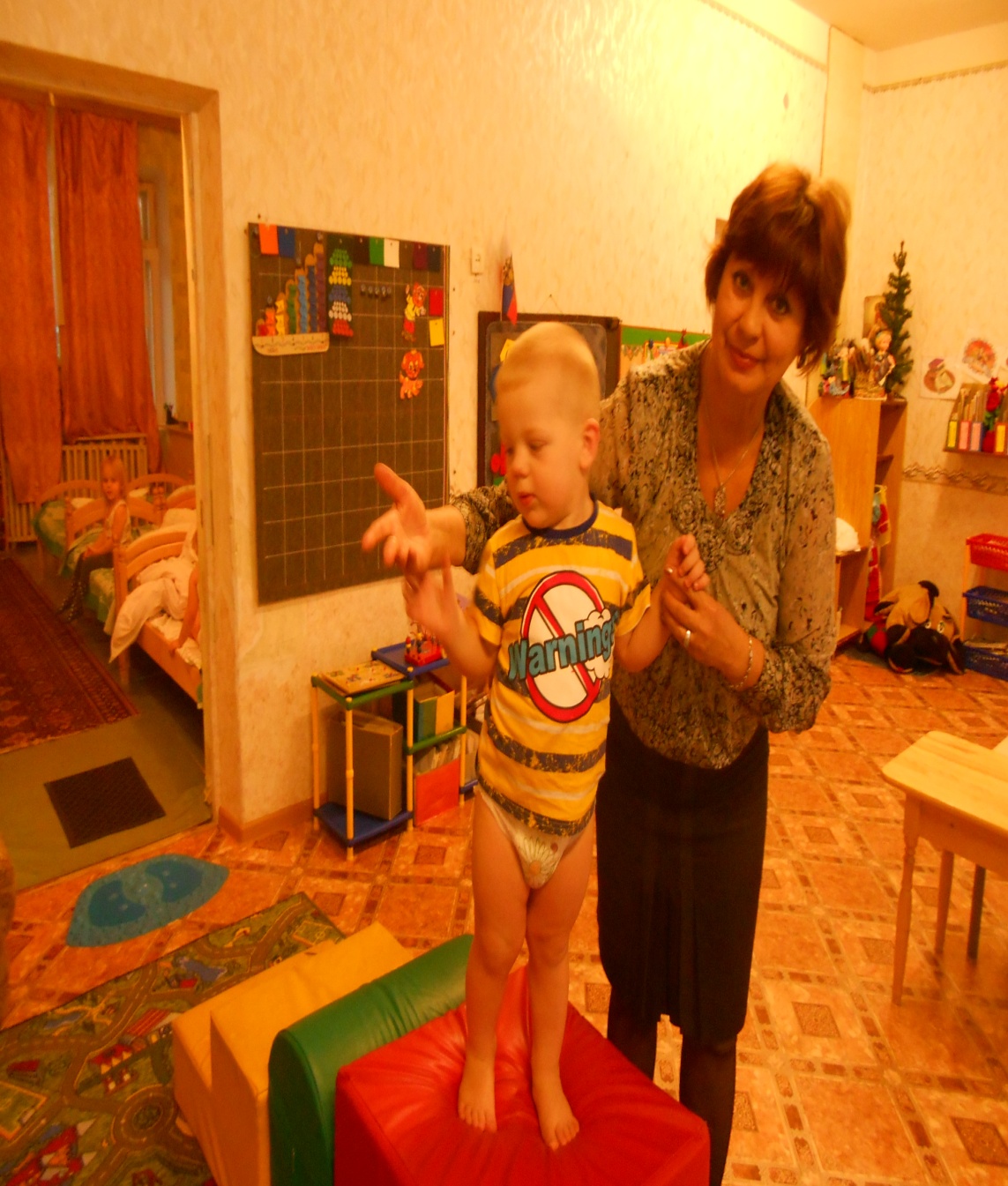 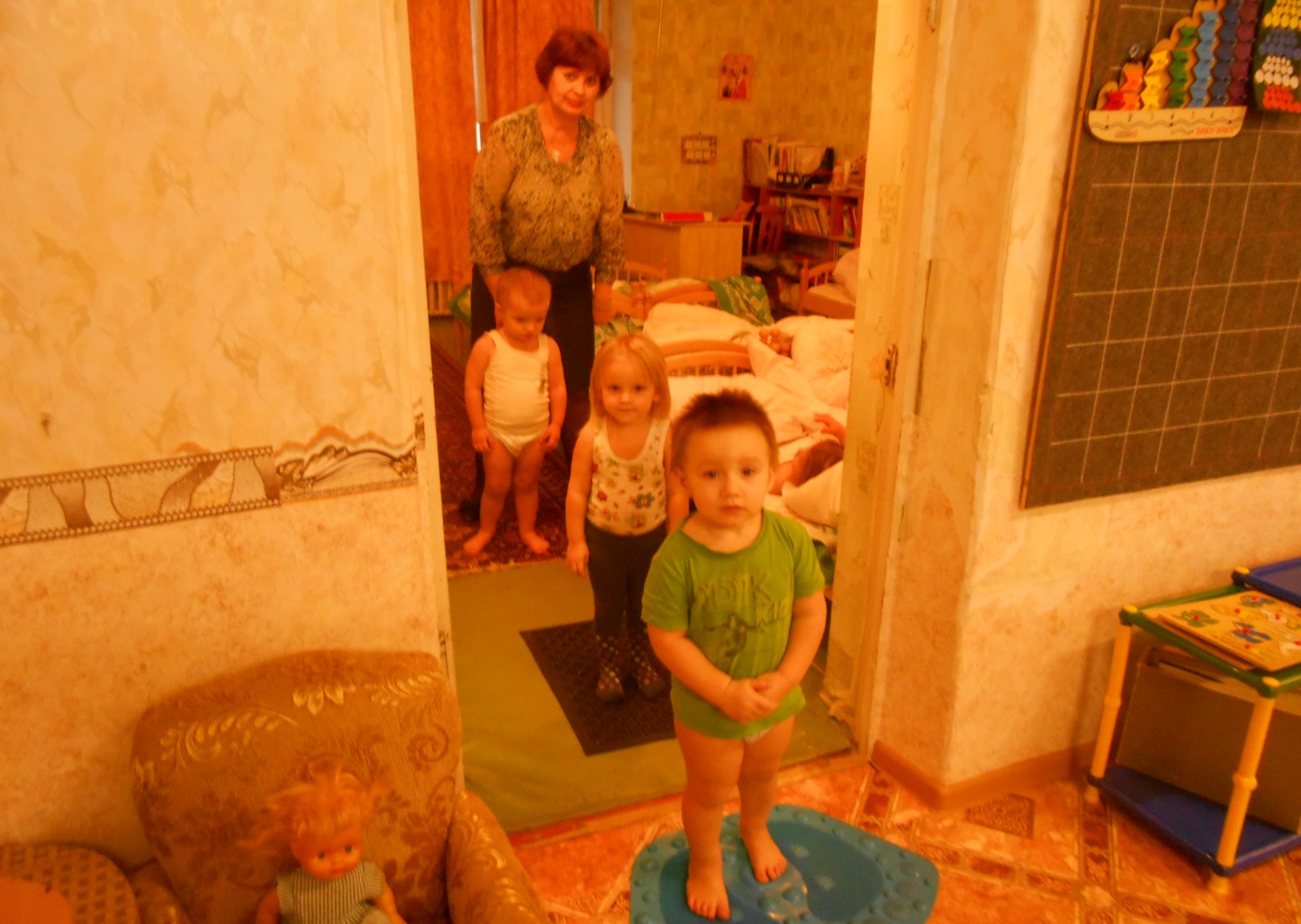 Применение «Су-Джок»
Дыхательная гимнастика
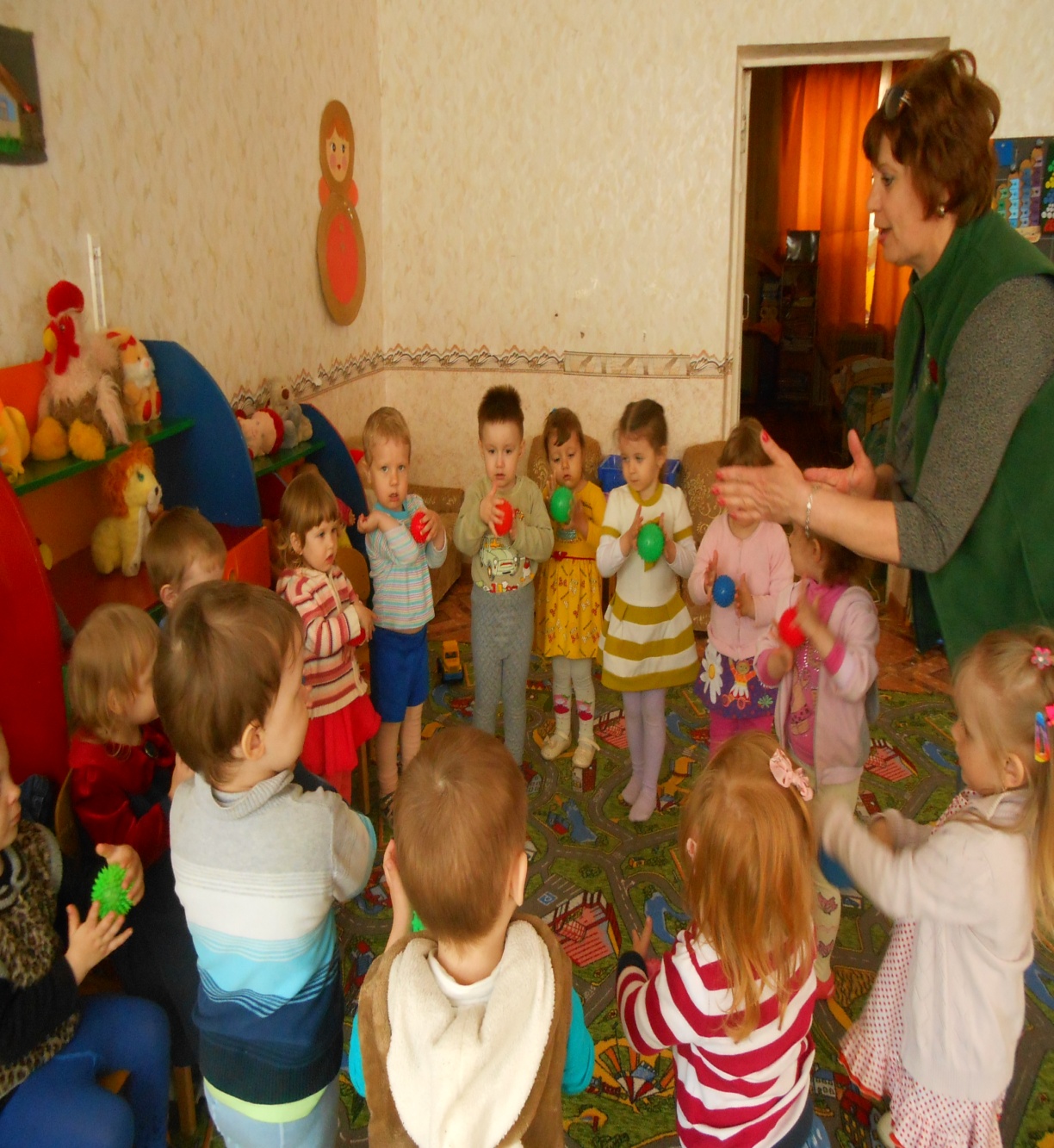 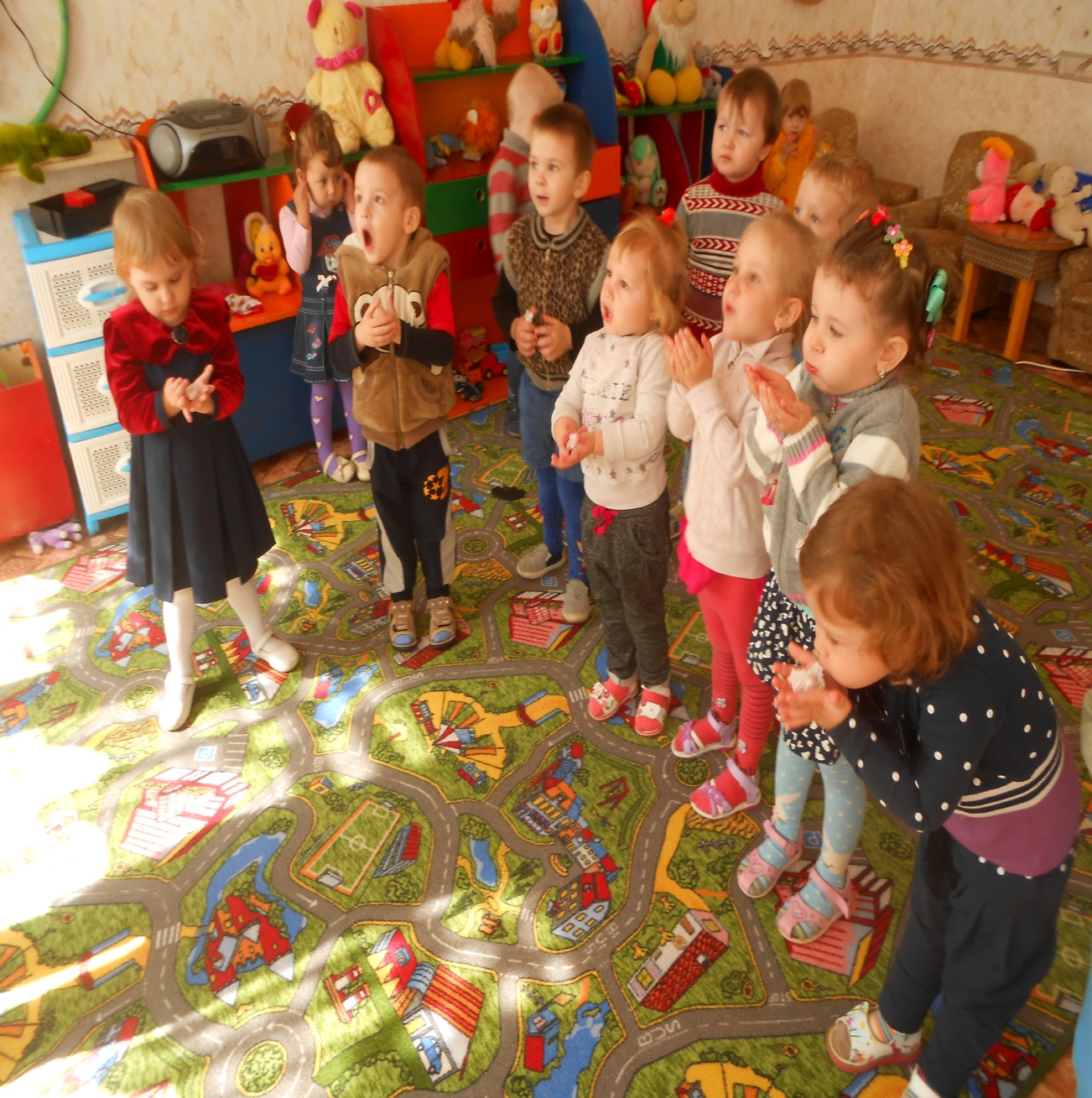 Пальчиковая гимнастика
Артикуляционная гимнастика
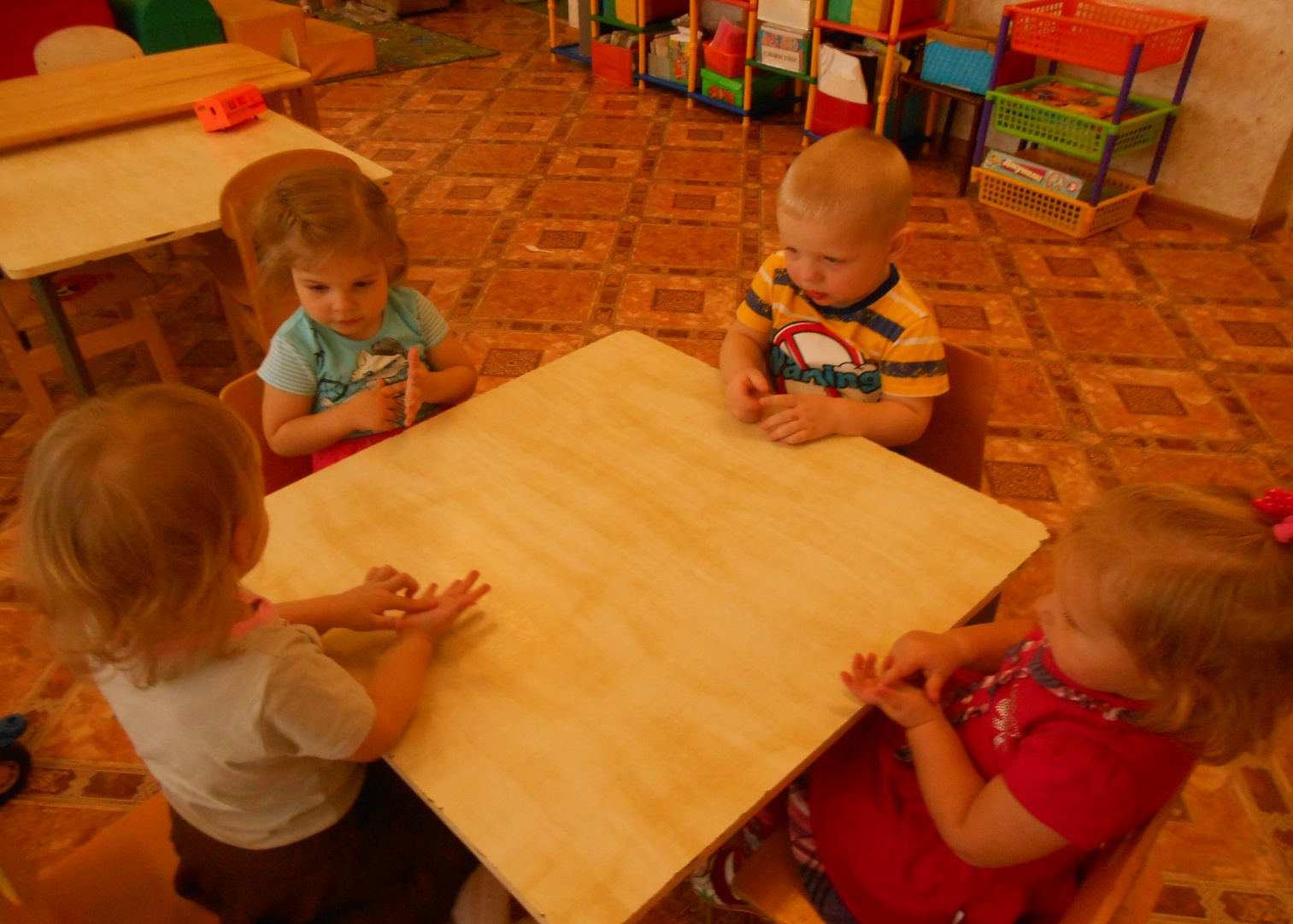 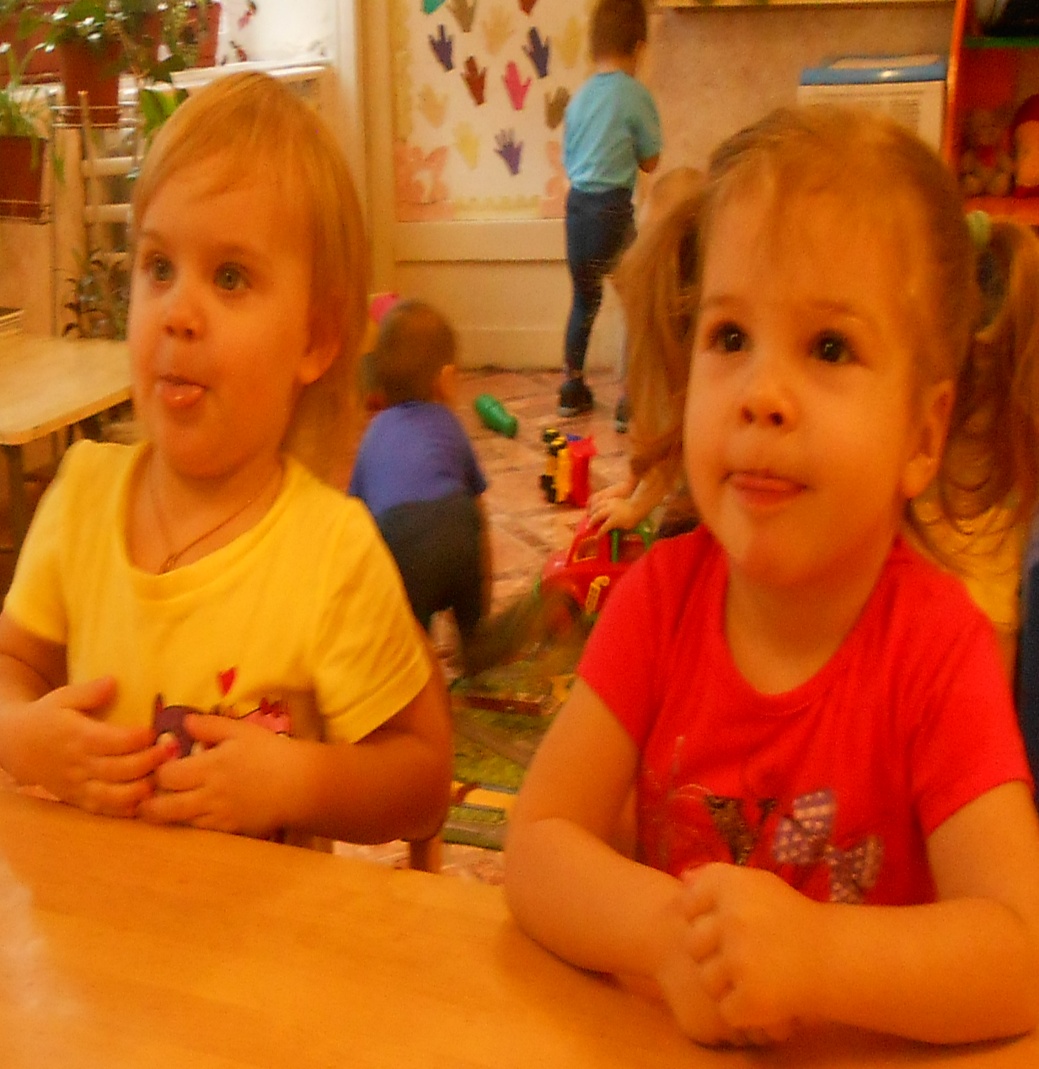 Подвижные игры
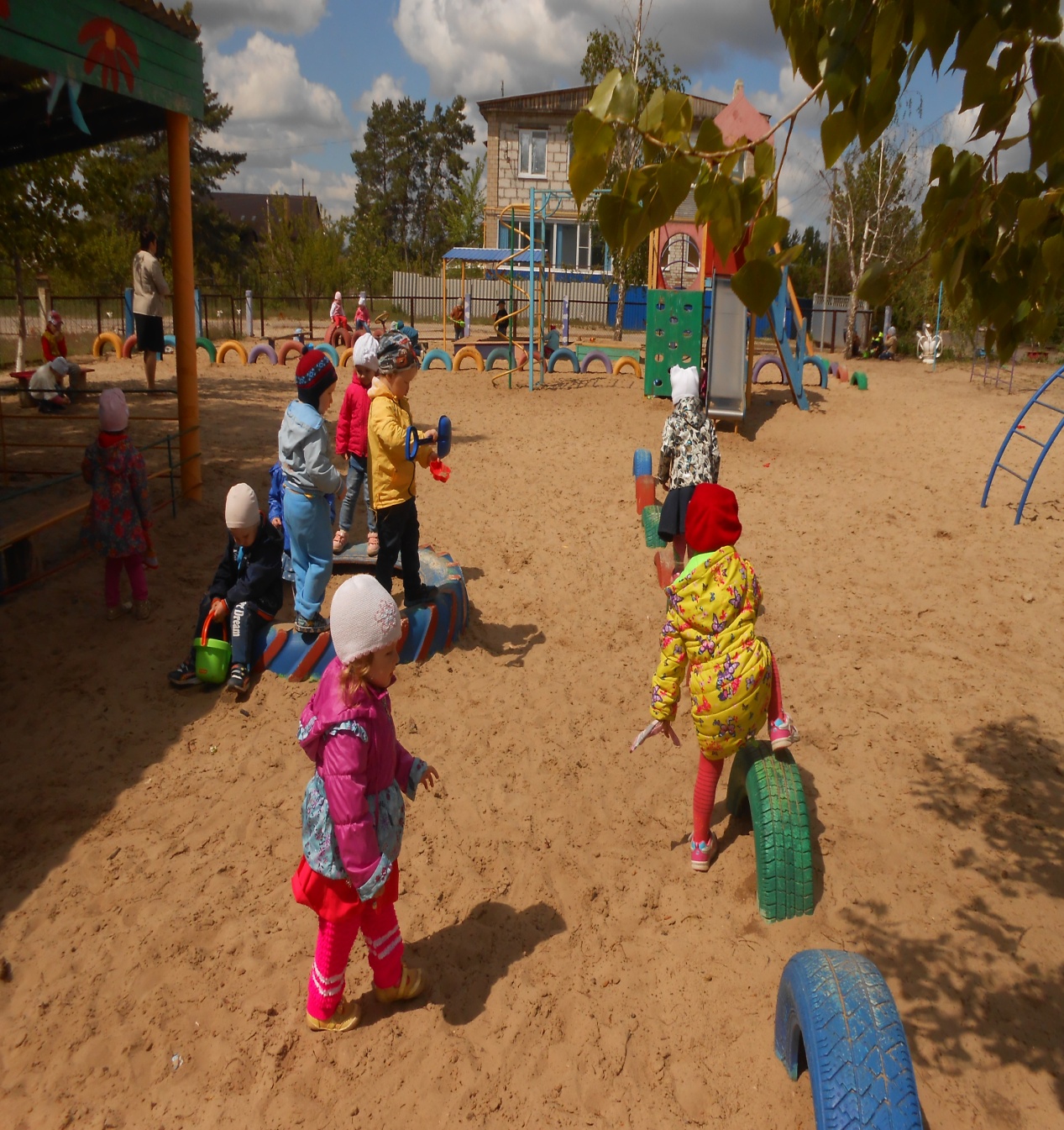 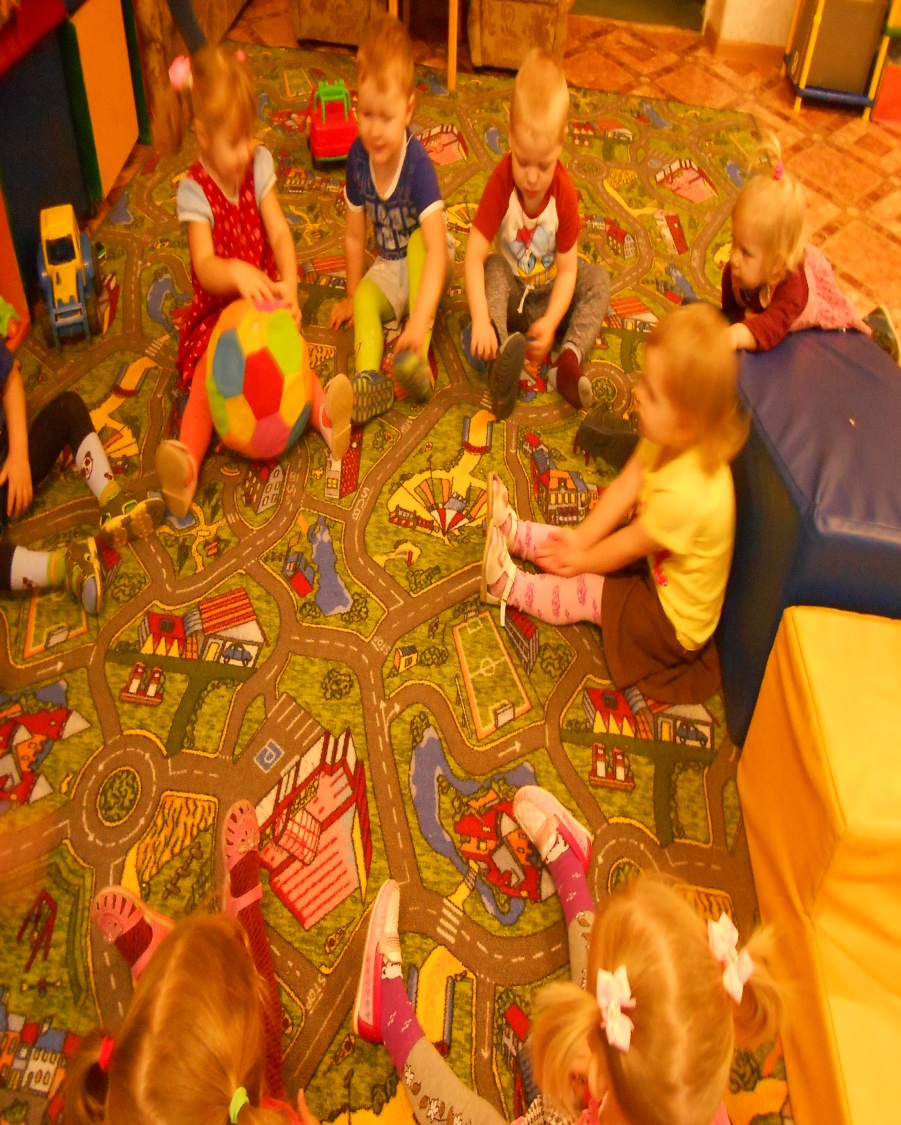 Сказка-терапия
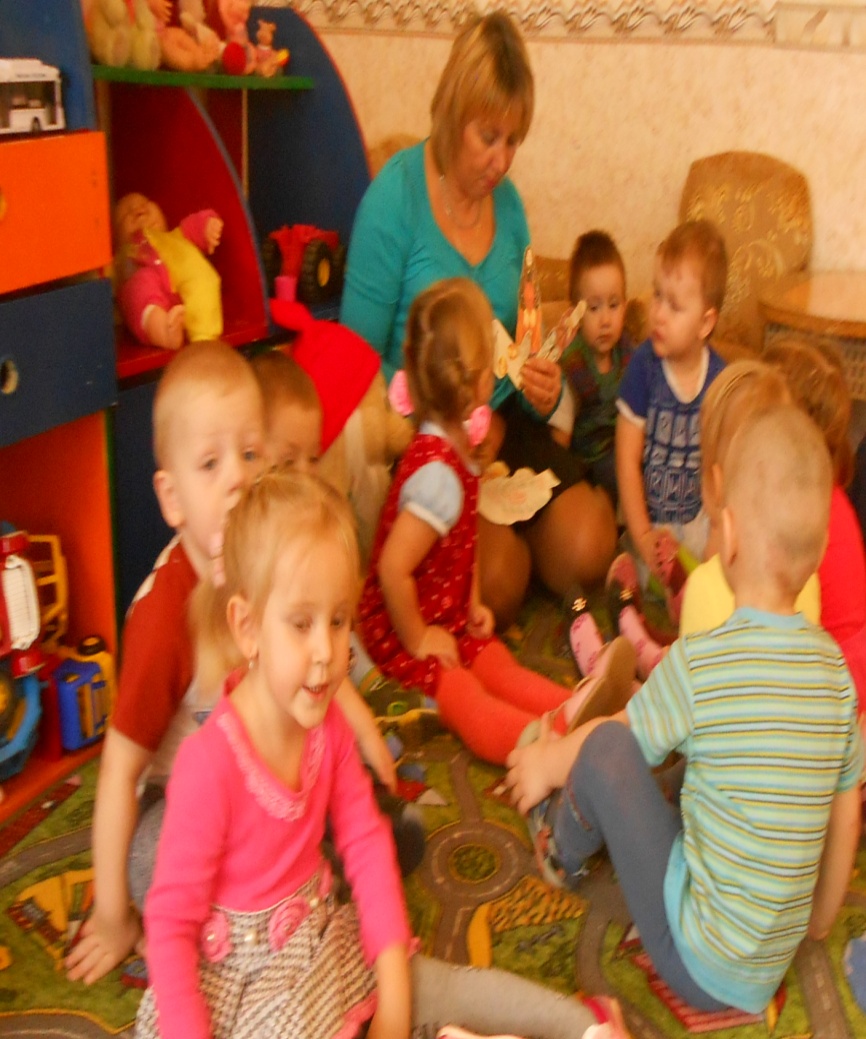 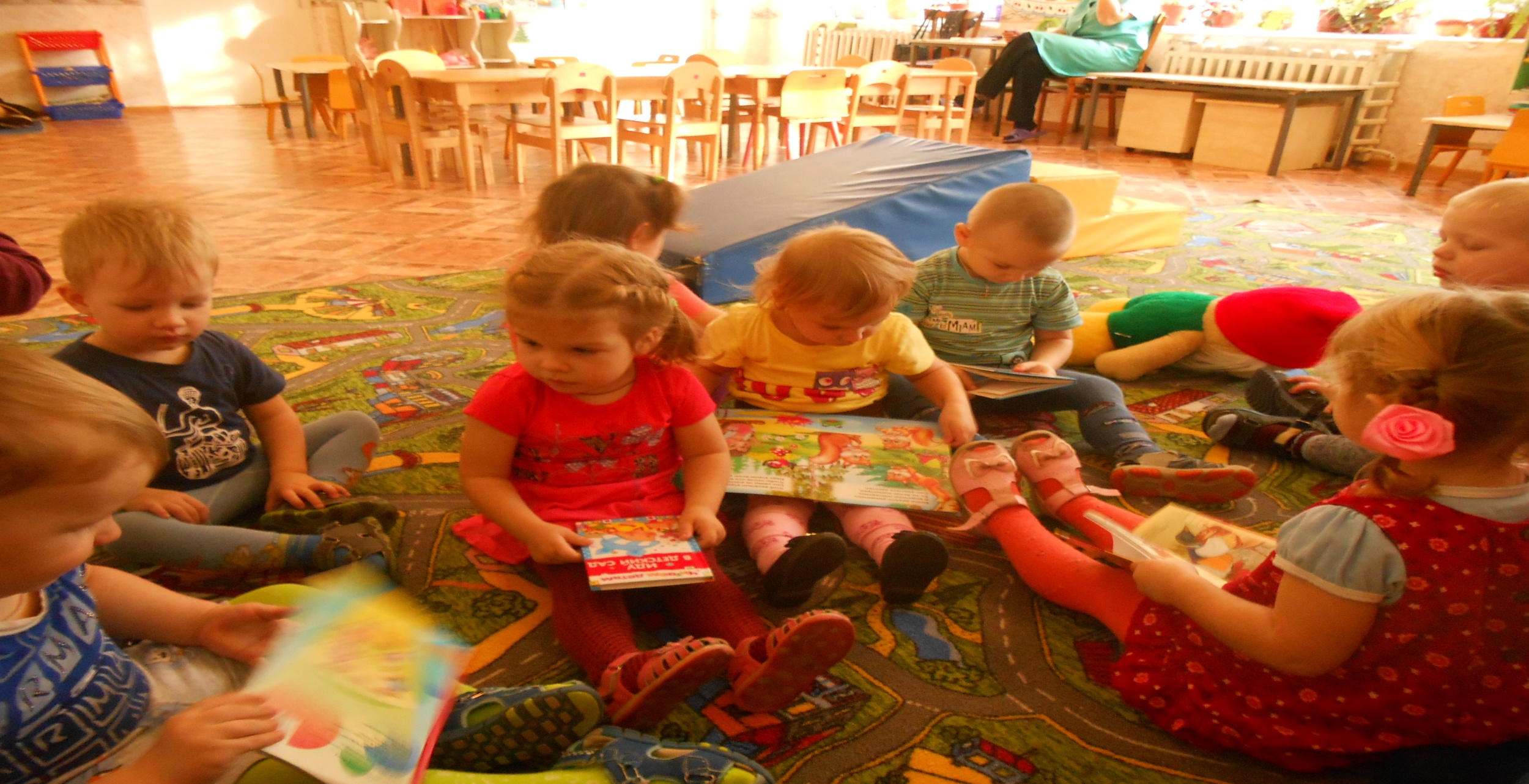 Рисование пальчиками
Музыка - терапия
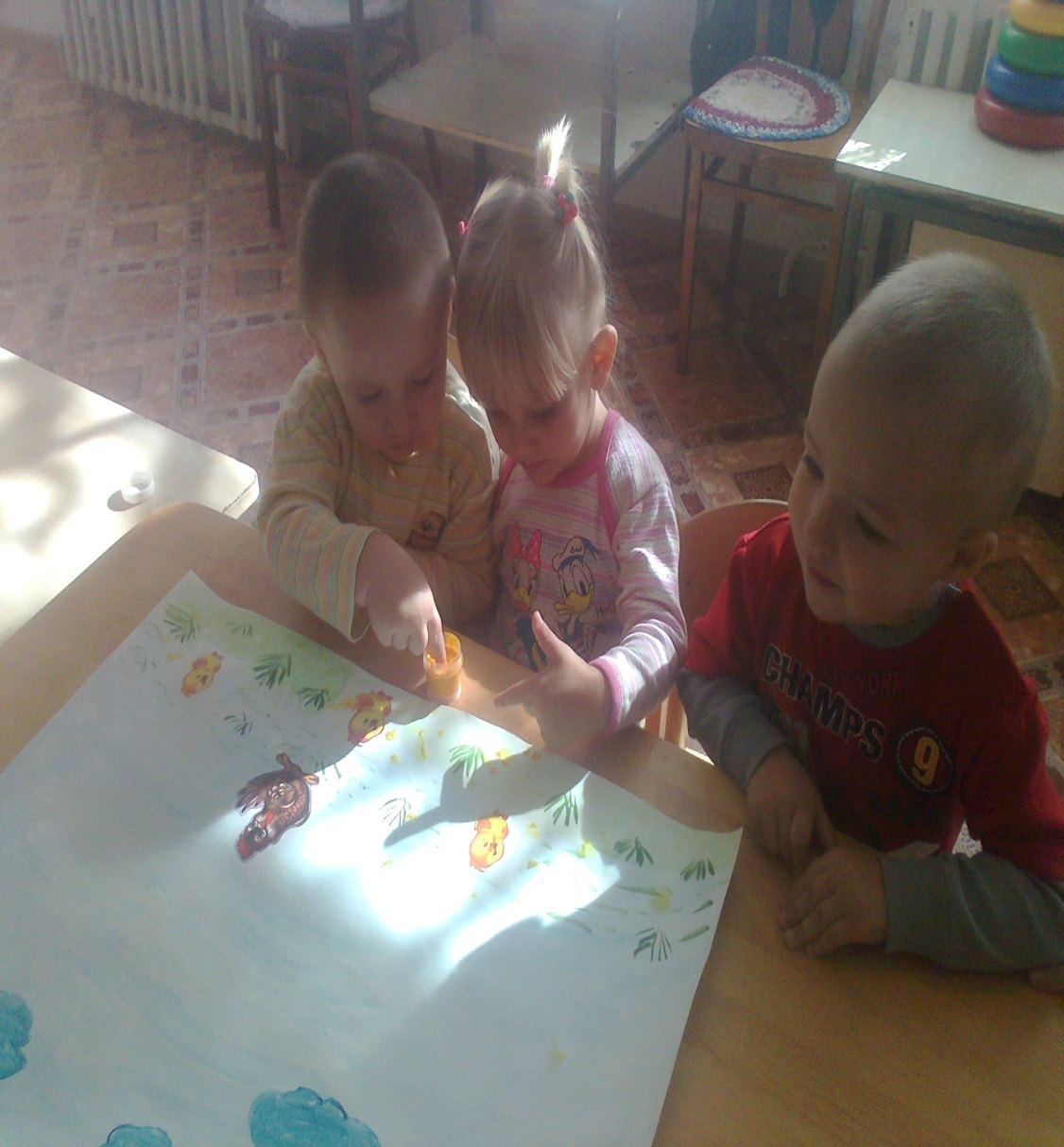 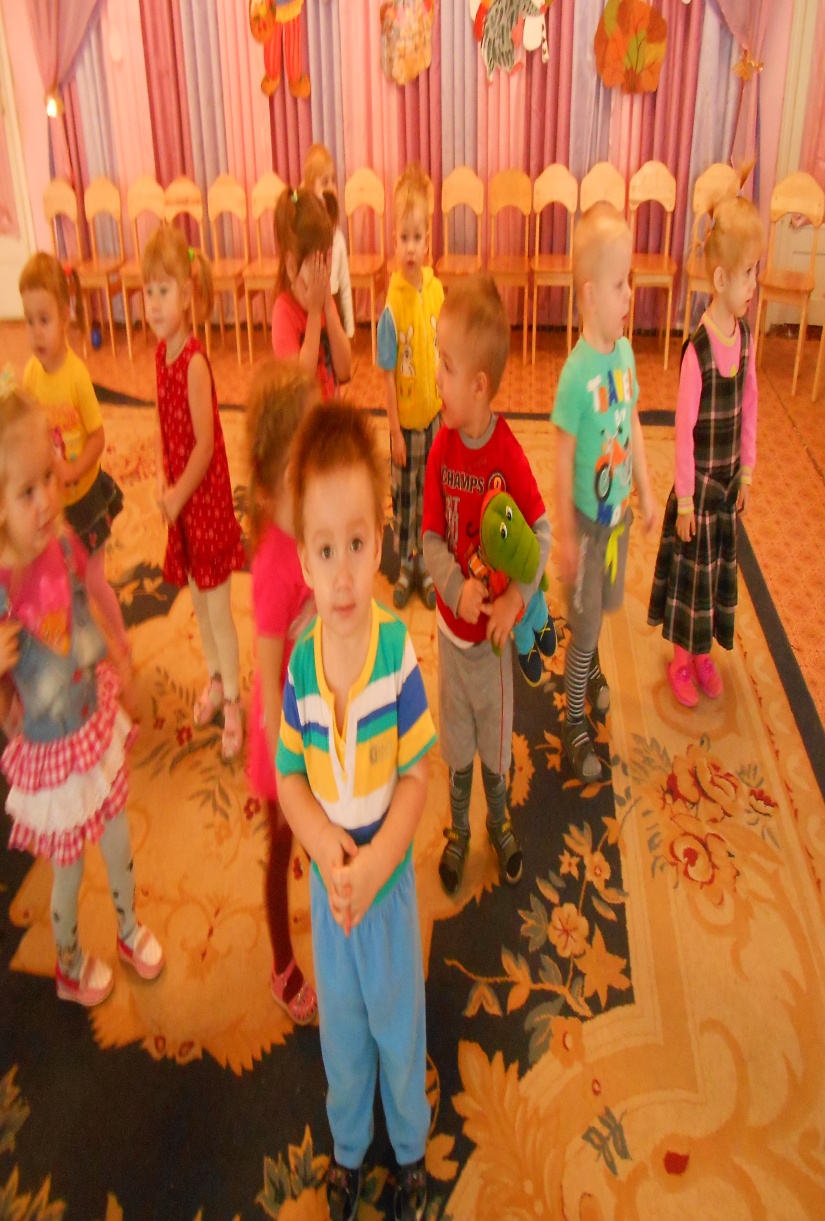 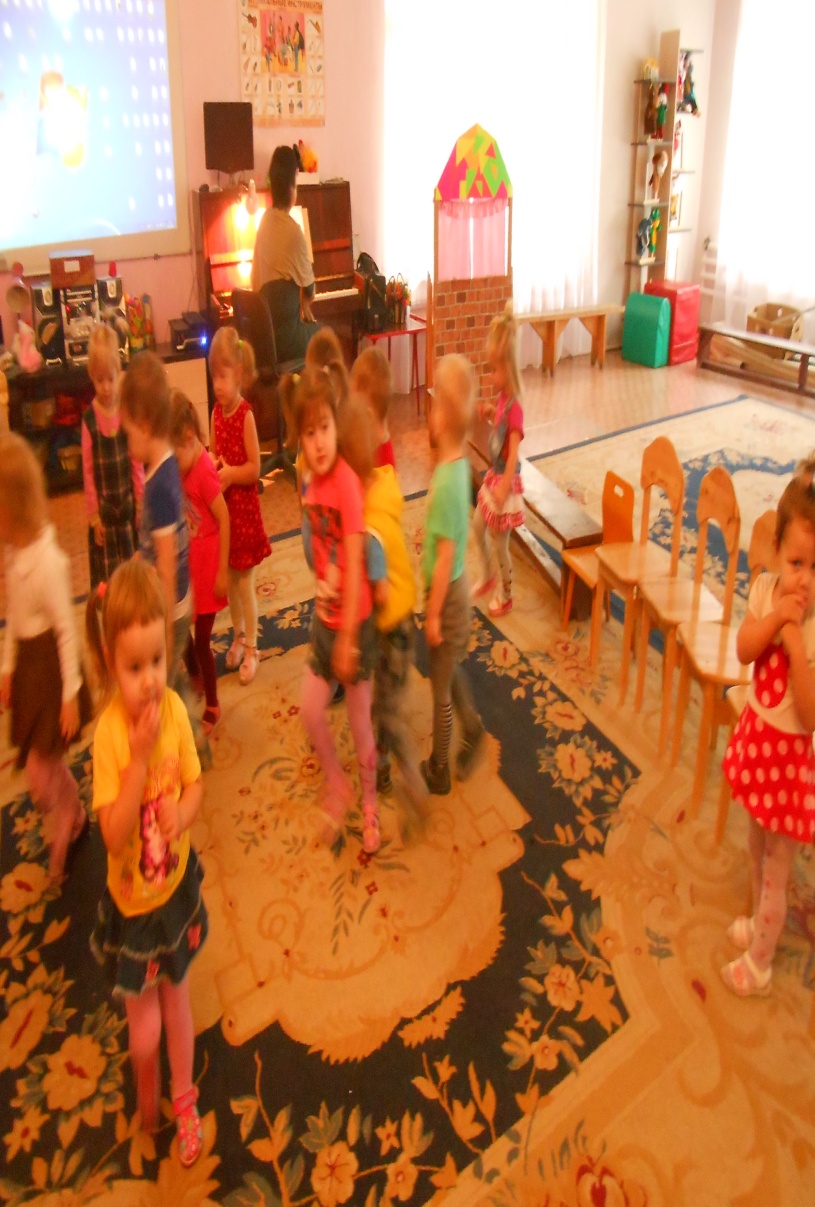 Релаксация
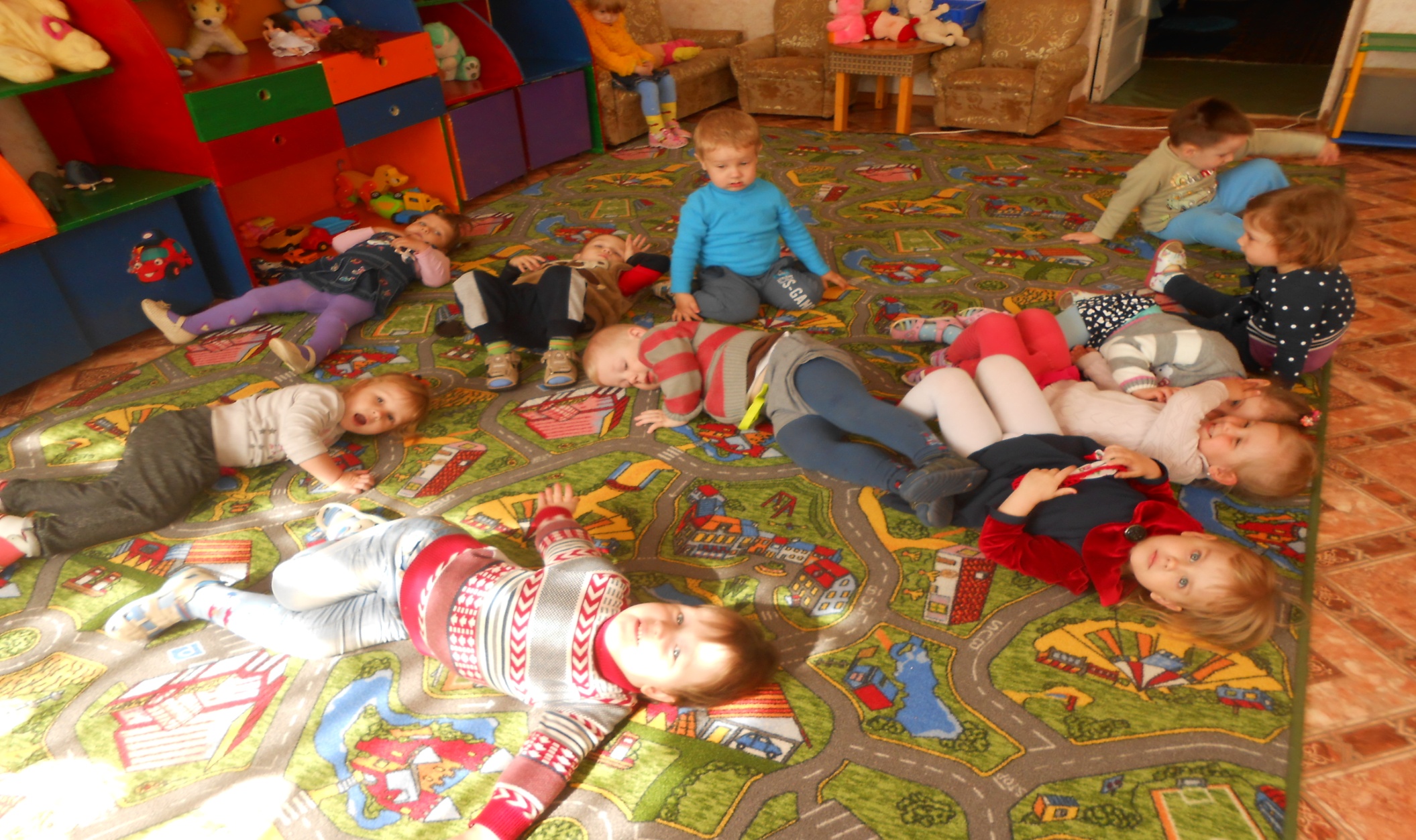 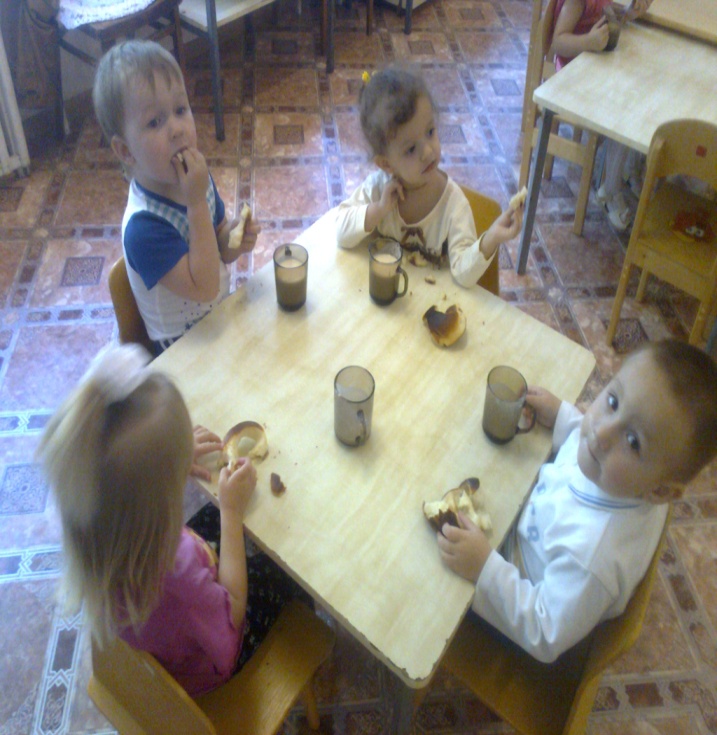 Полноценное питание залог крепкого здоровья
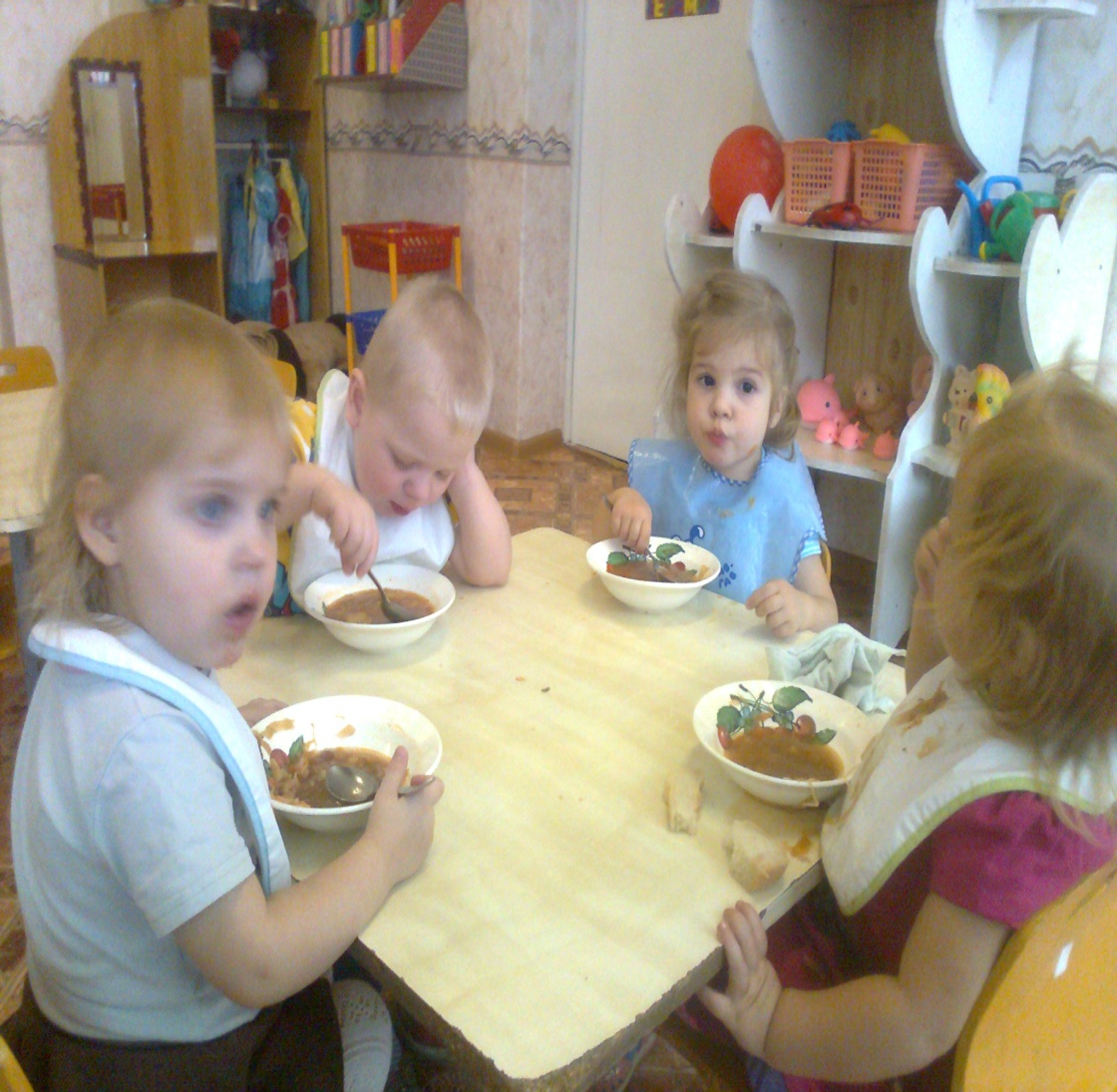 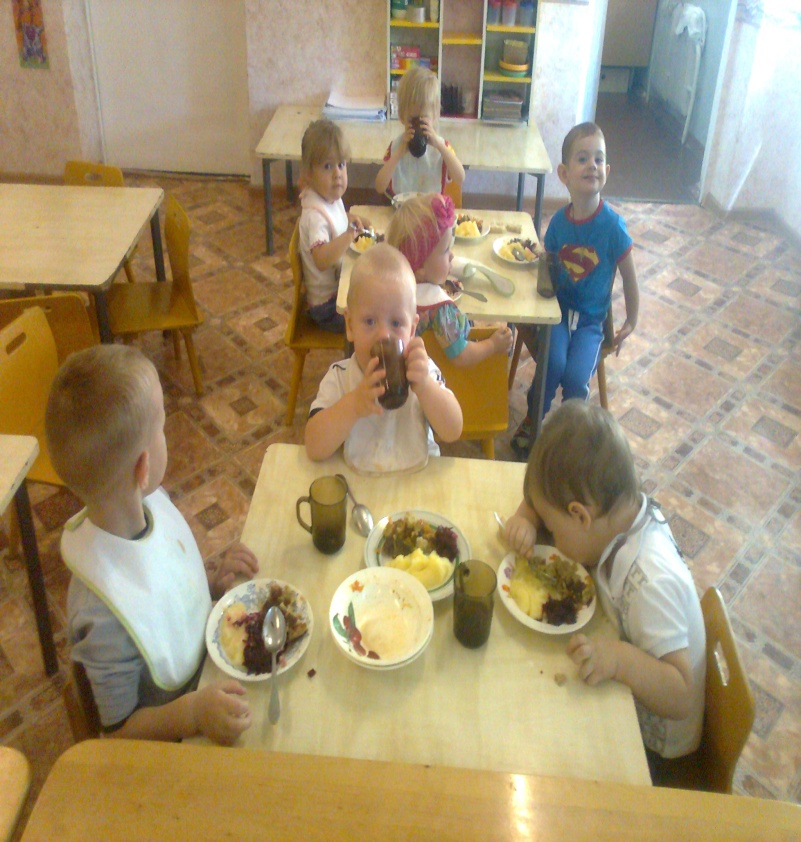 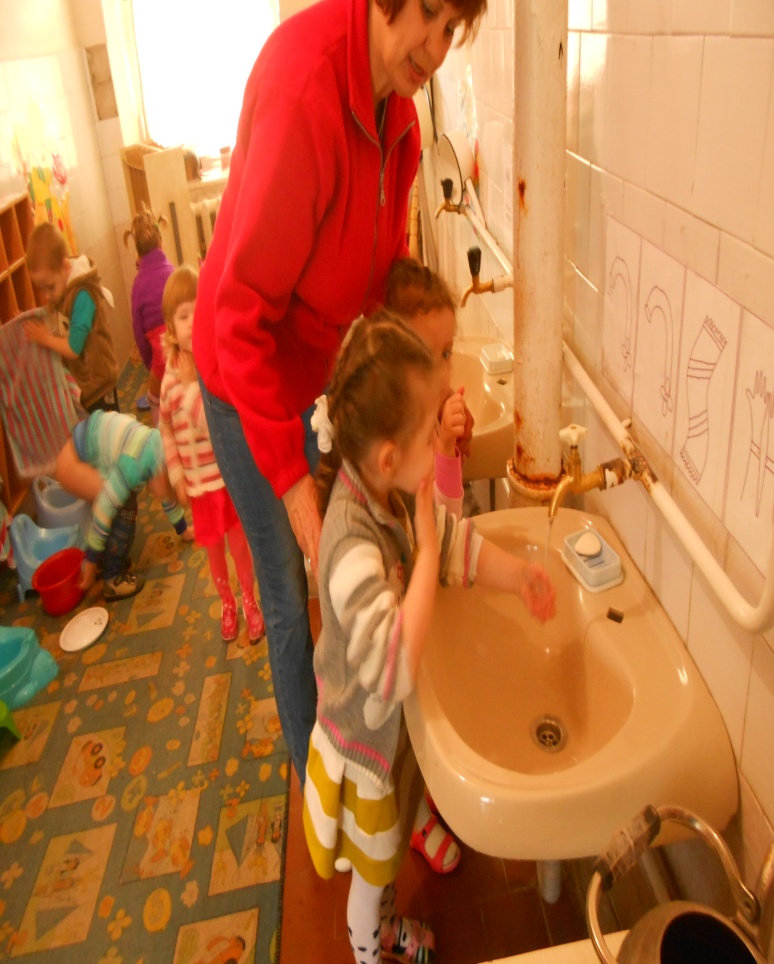 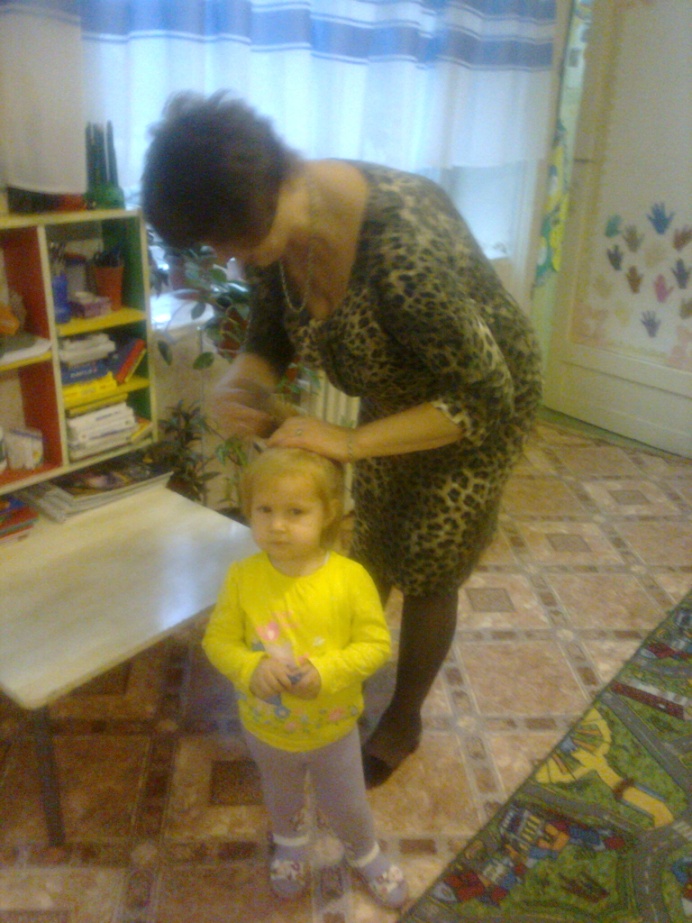 Культурно-гигиенические навыки
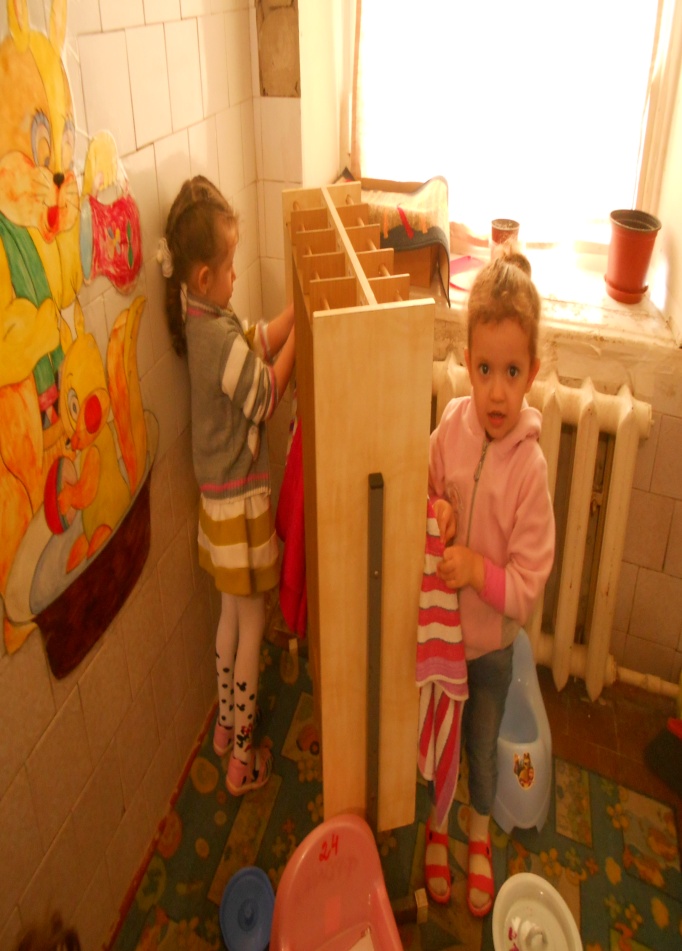 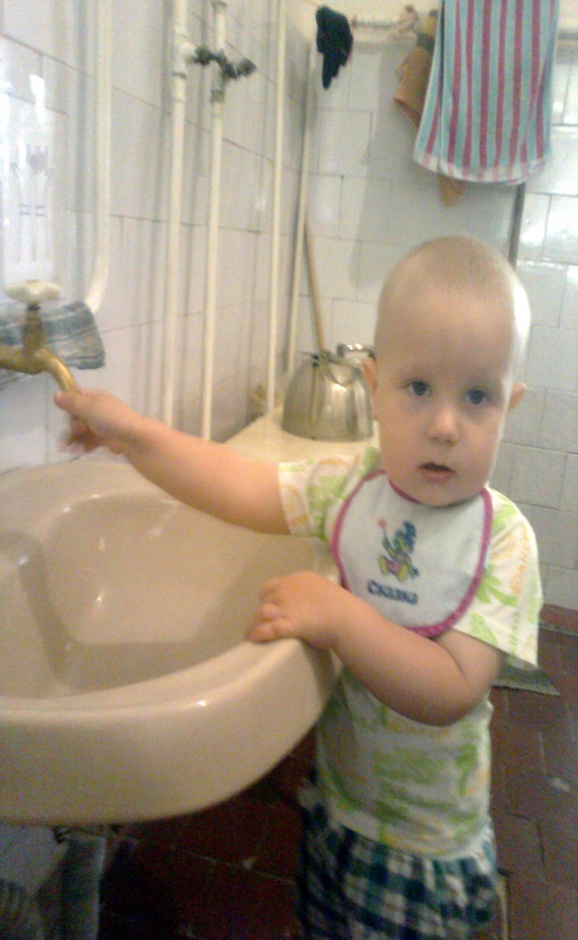 Сюжетно –ролевая игра
«Кормление куклы Кати»
«Семья»
«Поможем другу »
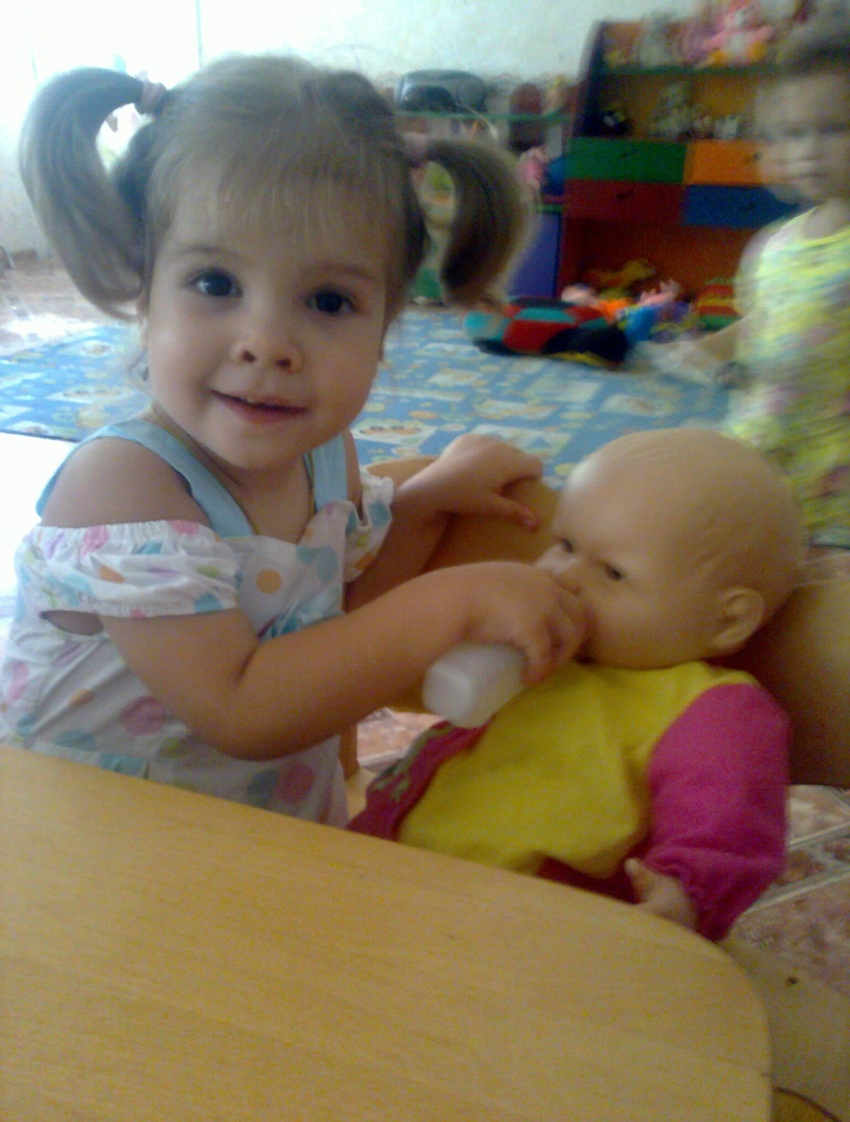 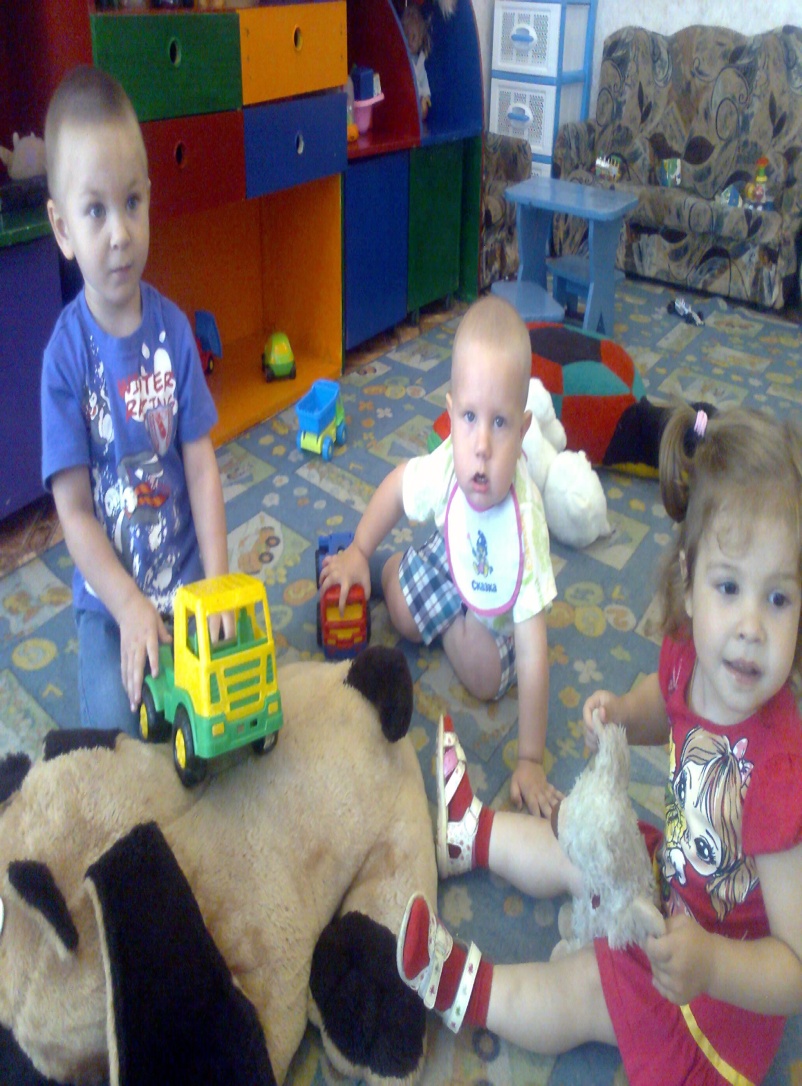 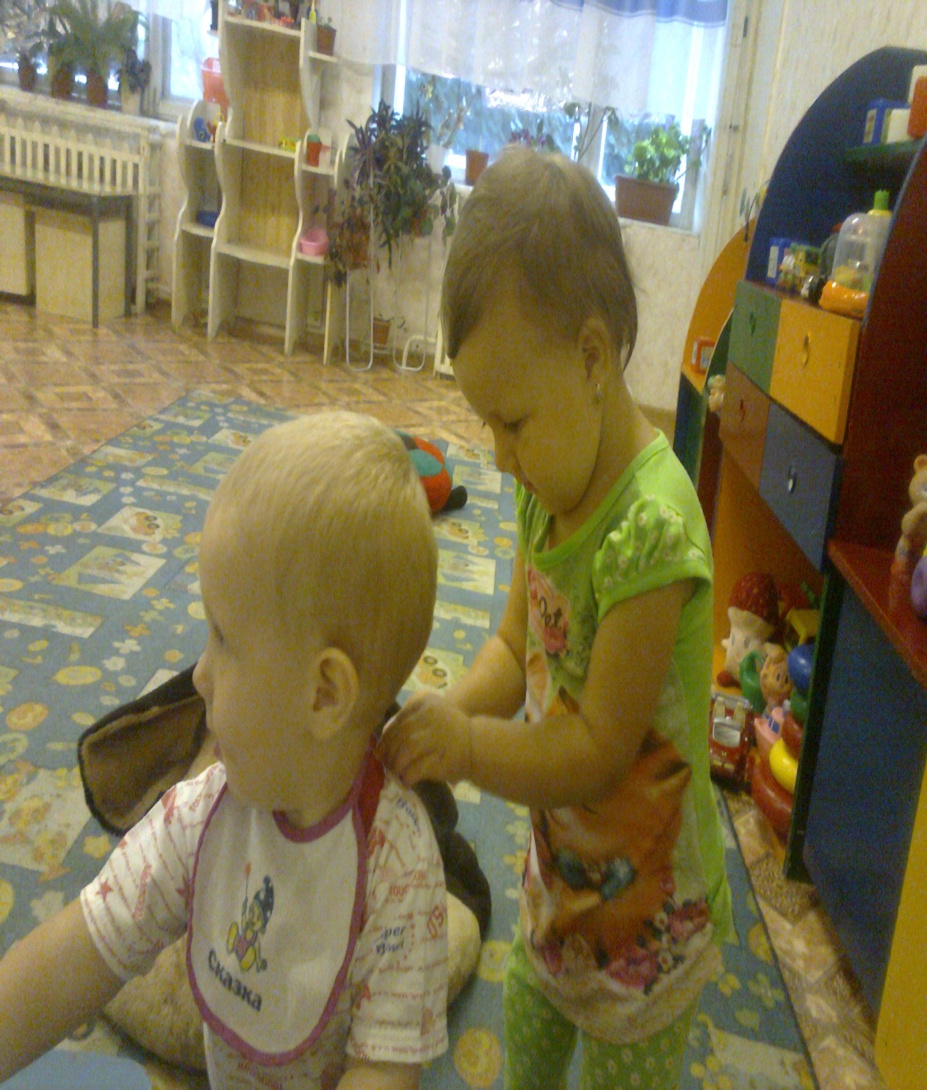 Папки-передвижки «Здоровая семья-здоровый ребёнок»
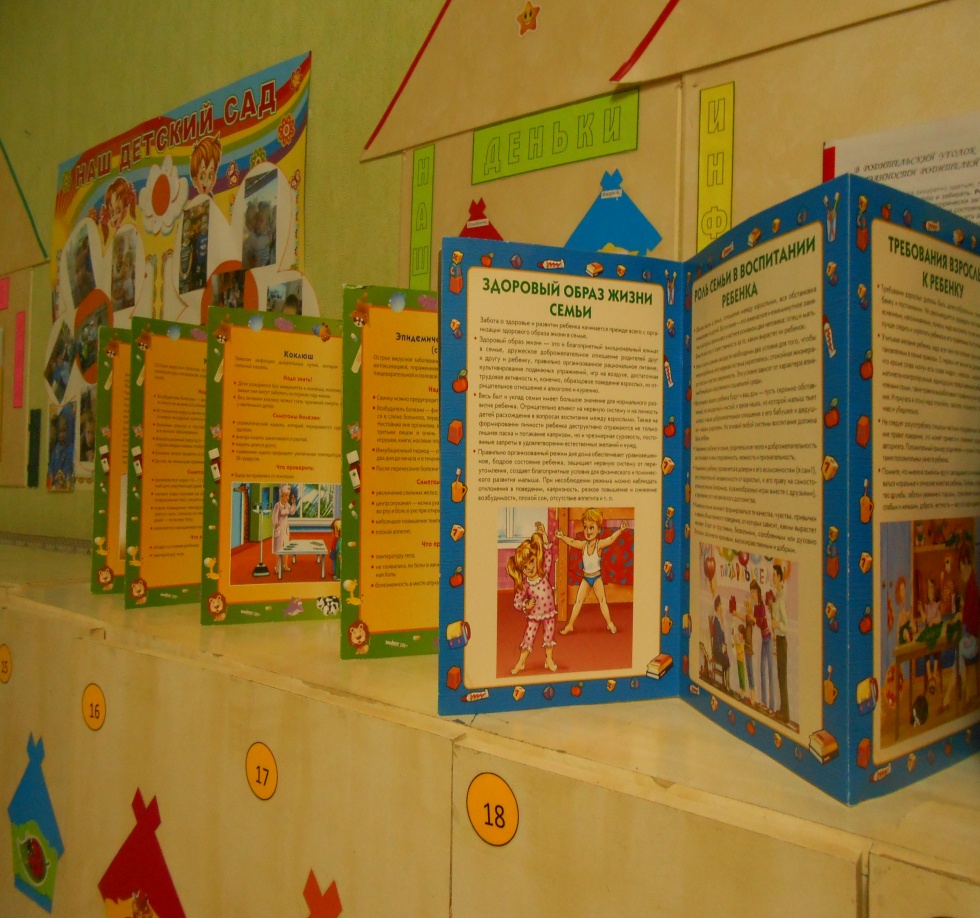 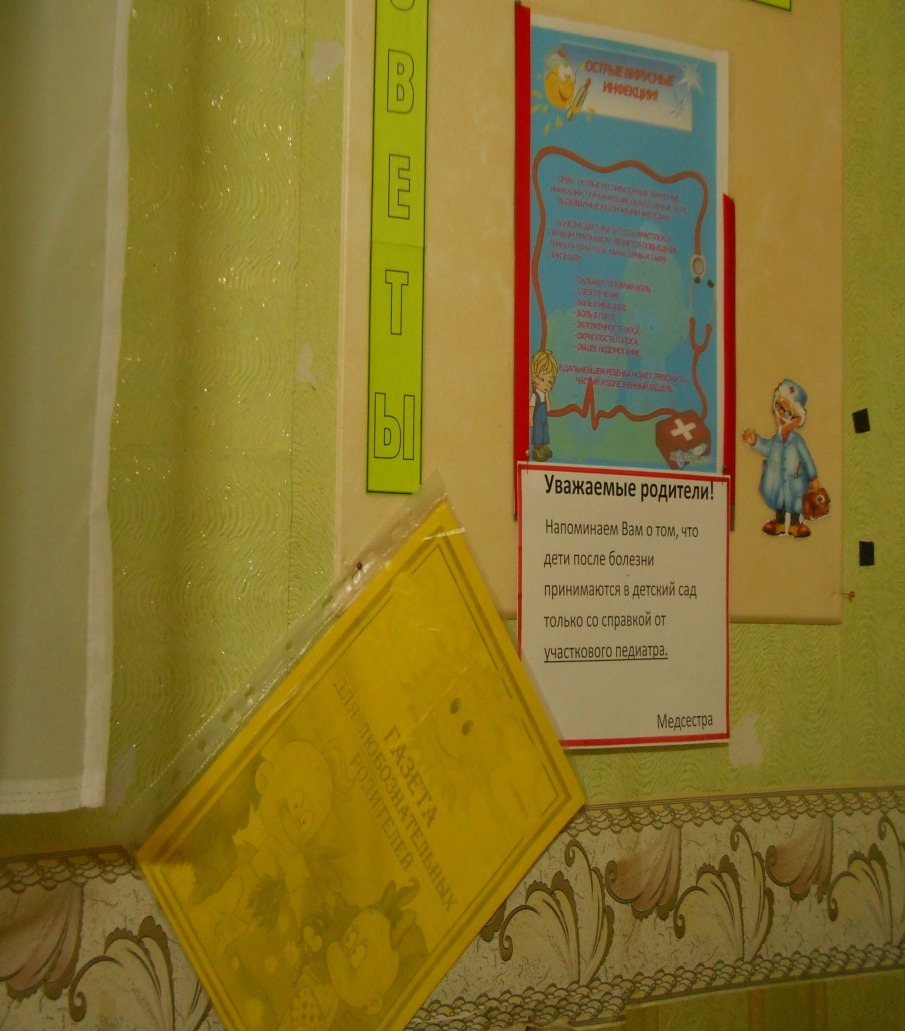 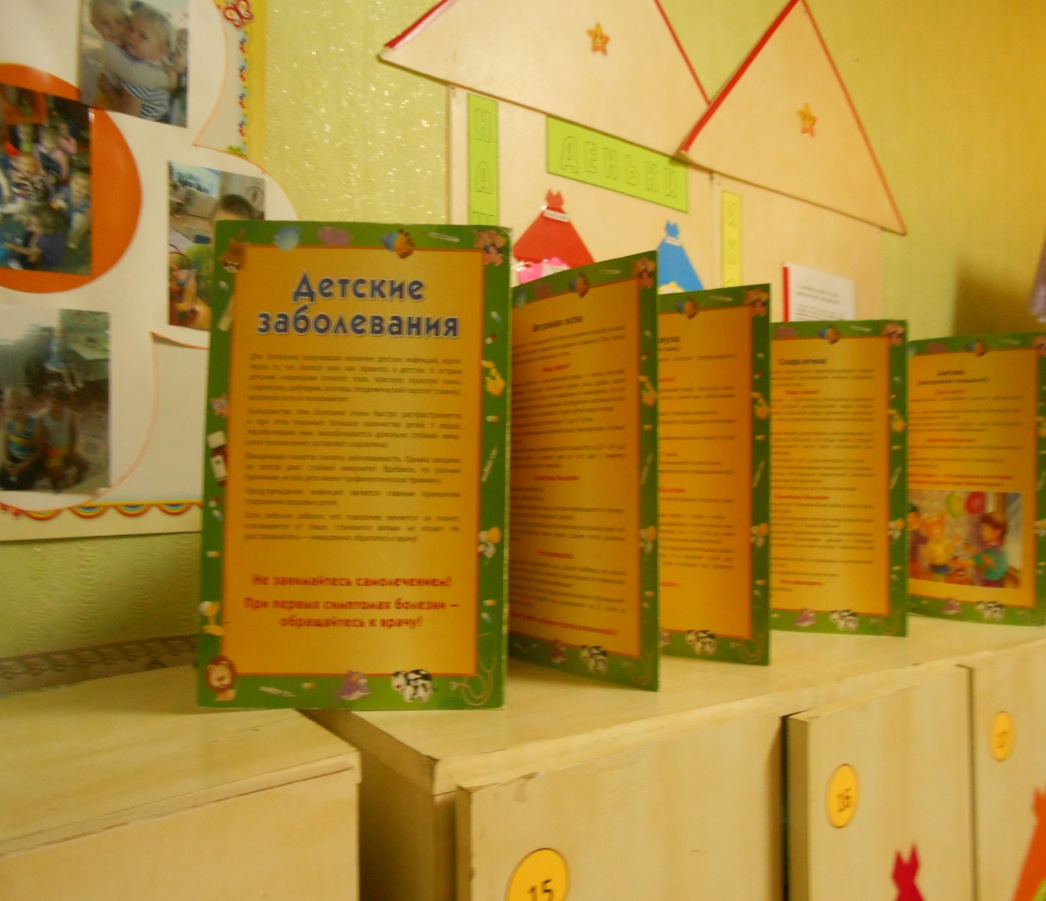 Анализ проделанной работы
Анализируя проделанную работу можно сделать выводы: тема разработанного проекта выбрана с учётом возрастных особенностей детей младшего  возраста и объёма информации,которая может быть ими воспринята, что положительно повлияло на различные виды их деятельности (игровую,познавательную,художественно-речевую,музыкально-игровую).
Возрос интерес родителей по вопросам воспитания здорового ребенка и мотивации здорового образа жизни.
Создана здоровьесберегающая и развивающая среда, обеспечивающая комфортное пребывание ребенка в детском саду.
У детей сформированы первоначальные представления о себе, как отдельном человеке;   воспитана привычка к аккуратности и чистоте, привиты культурно-гигиенические навыки и простейшие навыки самообслуживания.
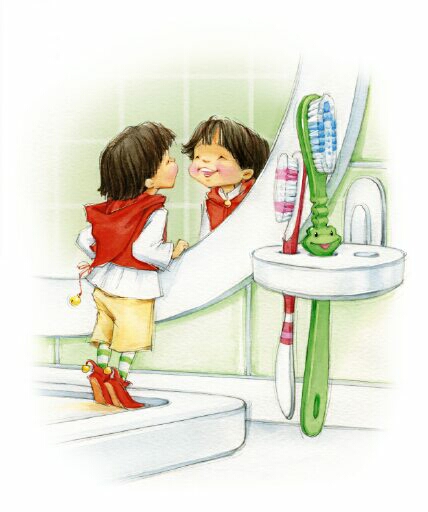 Спасибо за внимание !
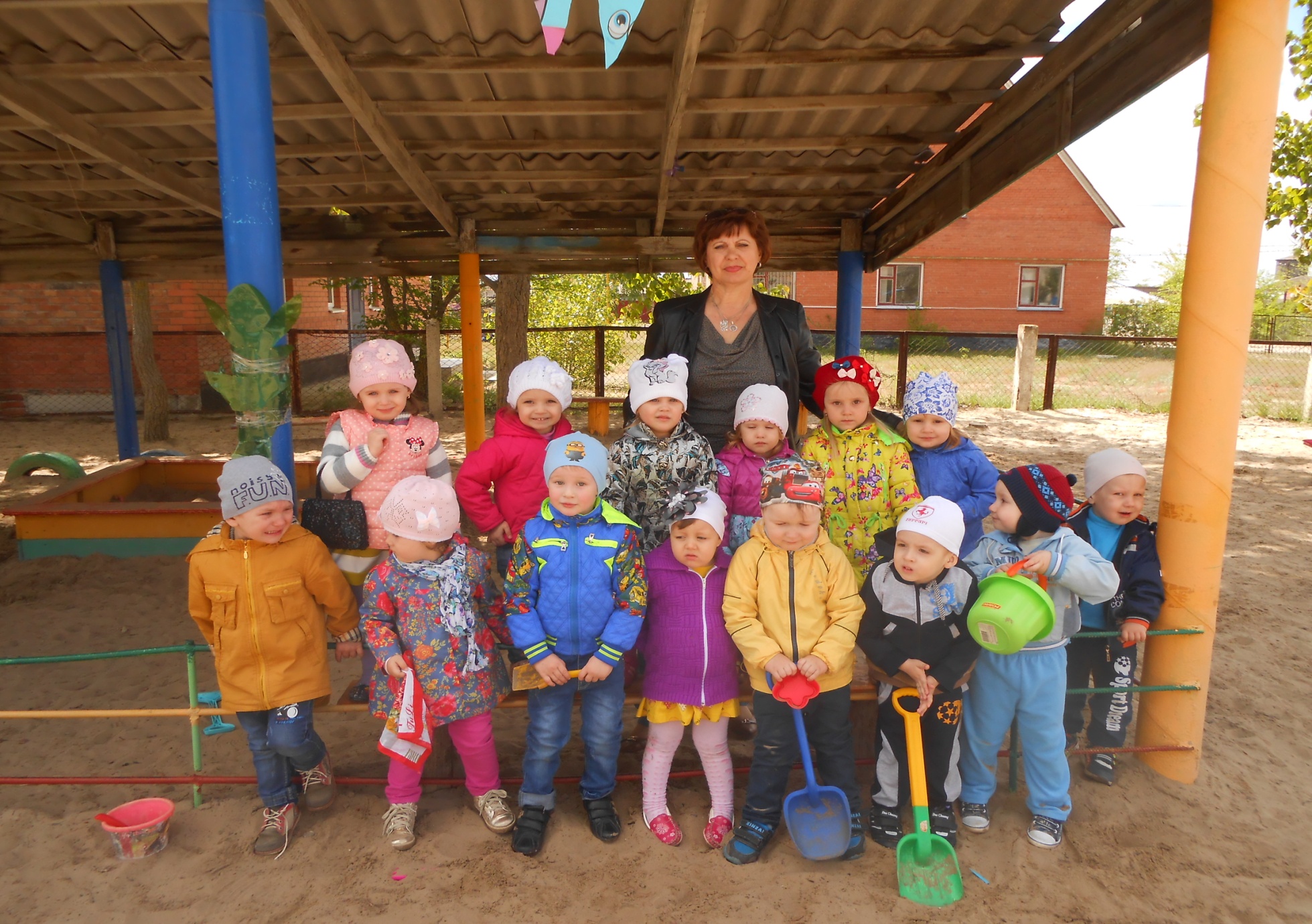